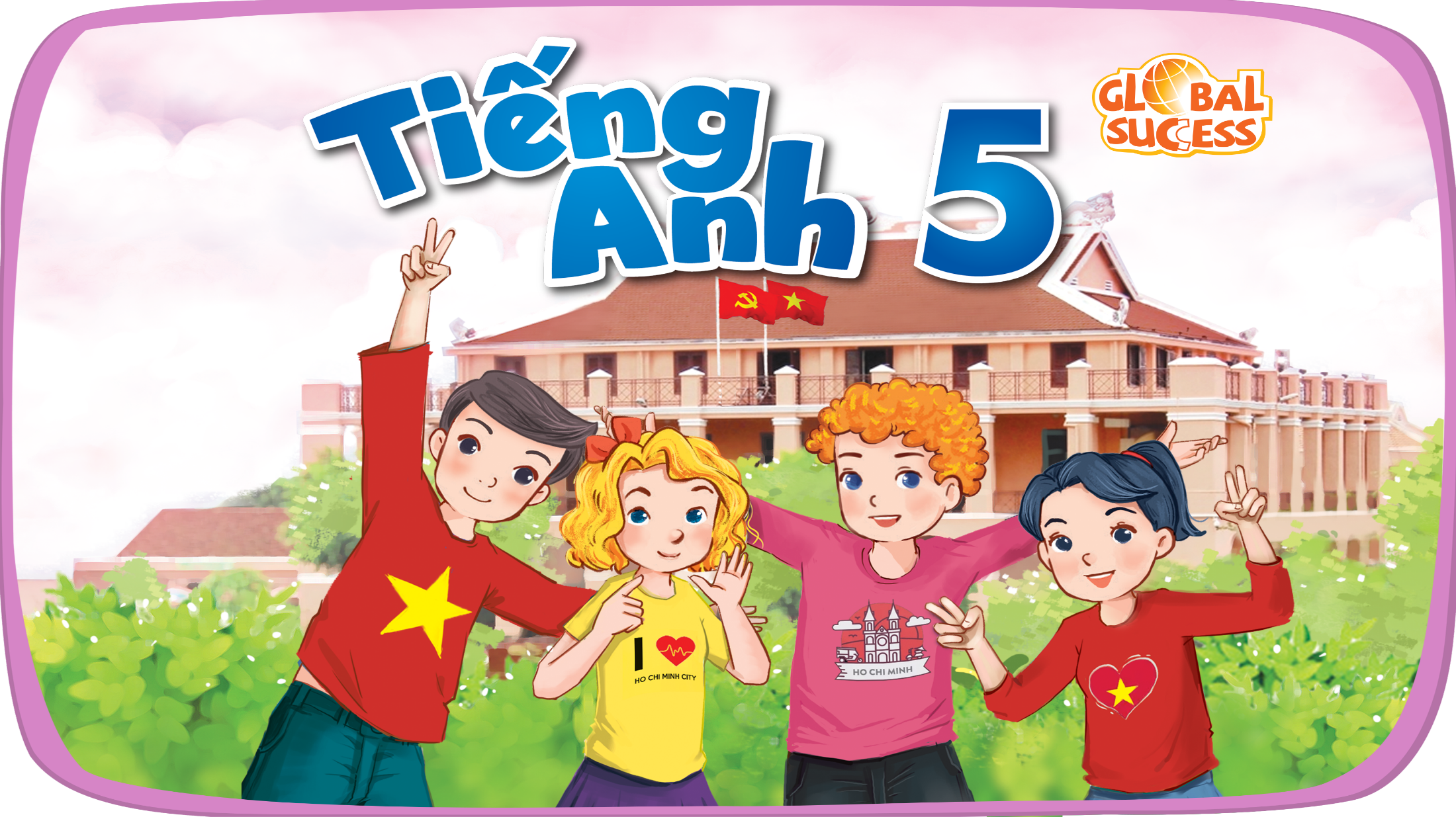 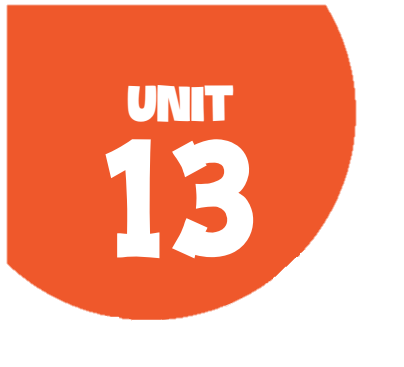 OUR SPECIAL DAYSLesson 2 - Period 3
Table of contents
Warm-up
1
Activity 1
2
Look, listen and repeat.
Activity 2
3
Listen, point and say.
Activity 3
4
Let’s talk.
Fun corner
5
Let's play.
01
Warm-up
Guess the occasions
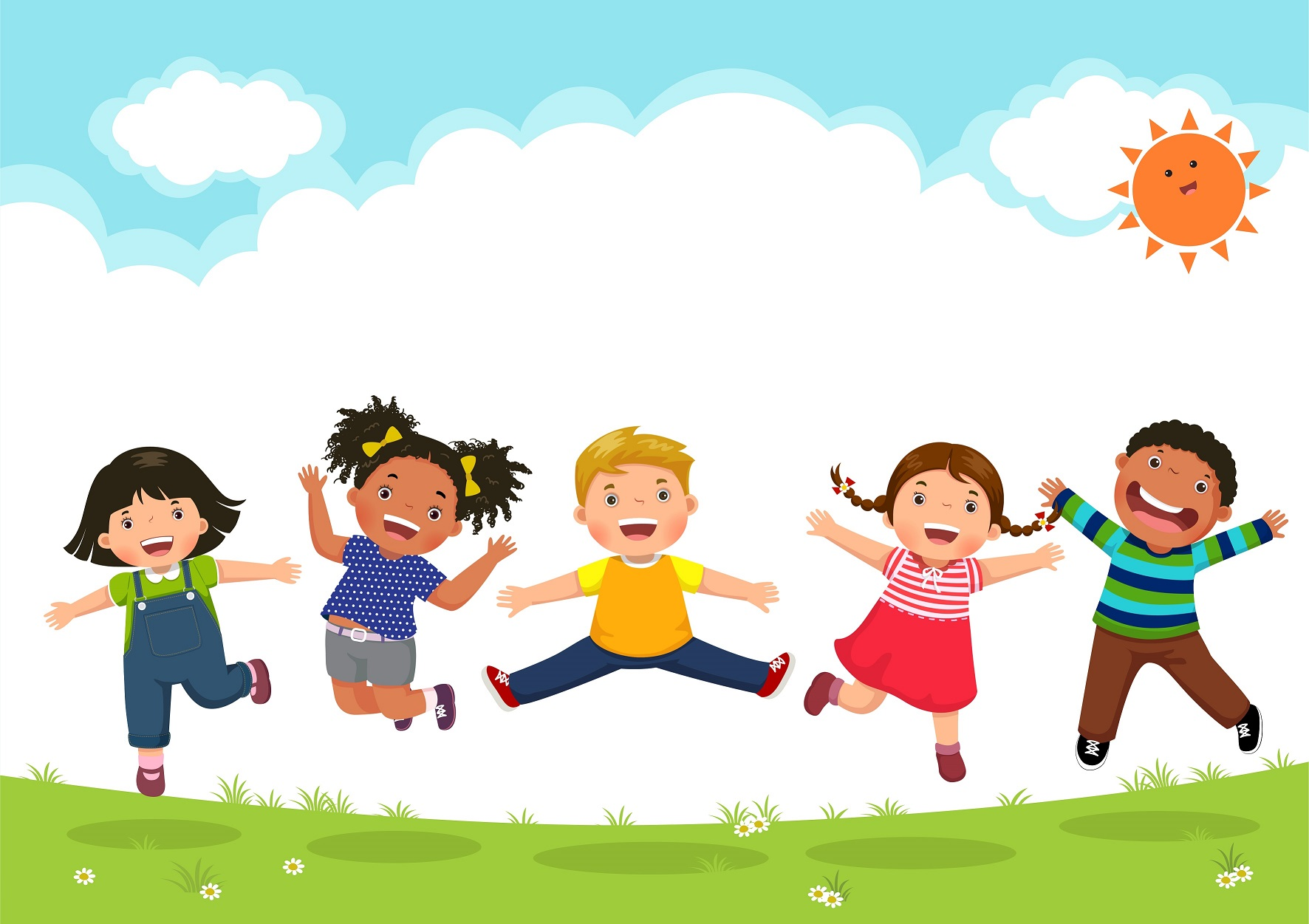 1st June
20th November
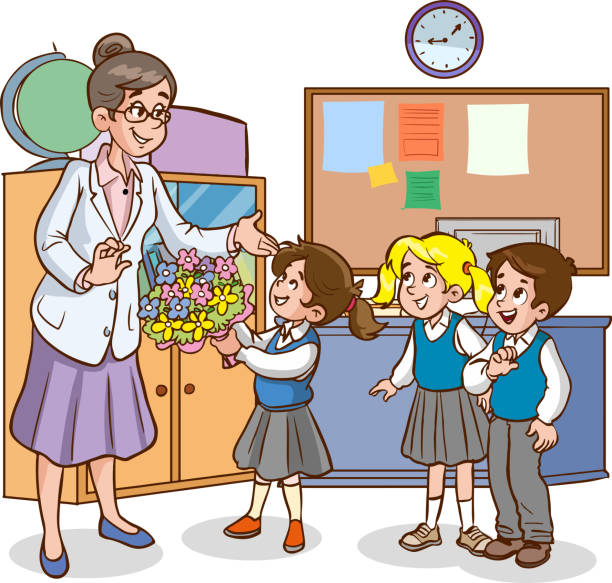 Teachers’ Day
Children’s Day
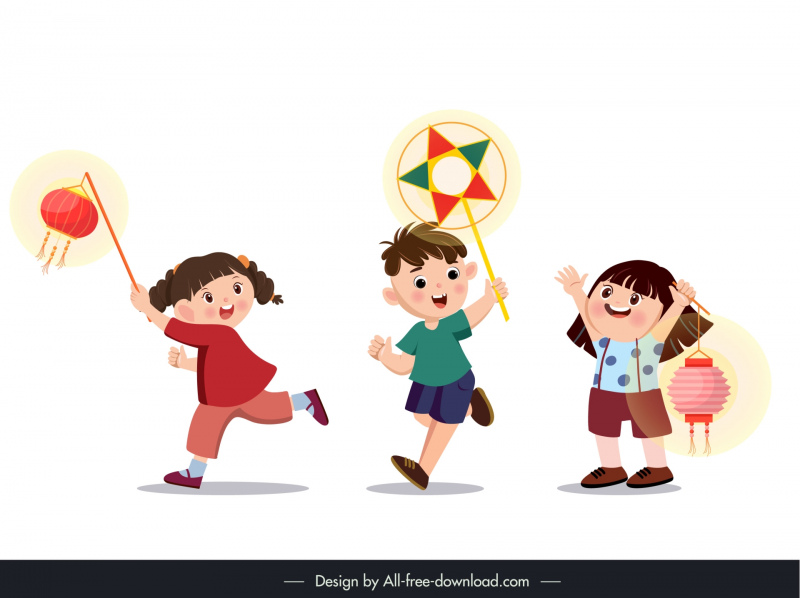 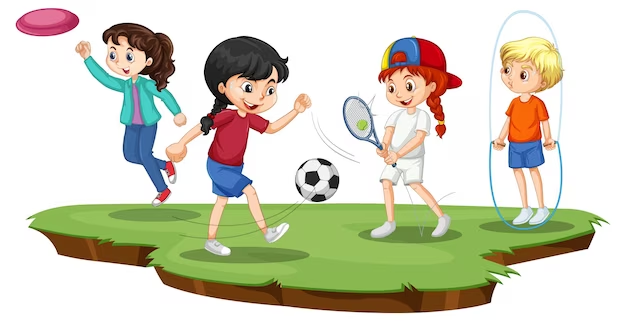 15th August (lunar)
27th March
Sports Day
Mid-Autumn Festival
actor
02
Activity 1
Look, listen and repeat.
Who can you see?
What are they talking about?
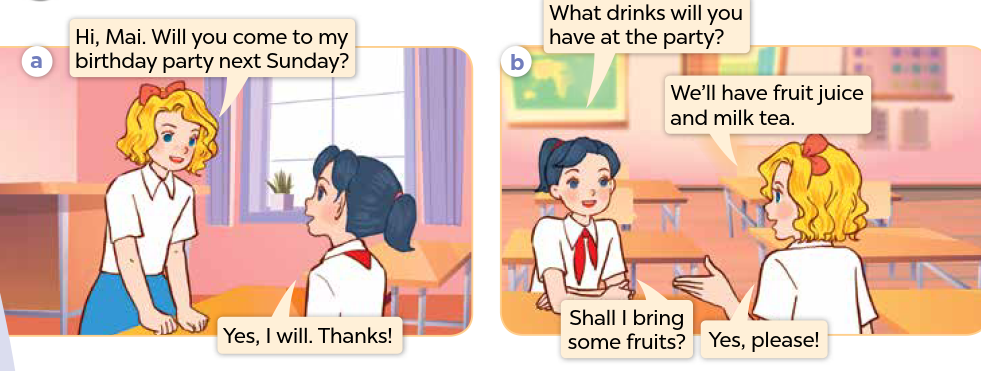 Look, listen and repeat.
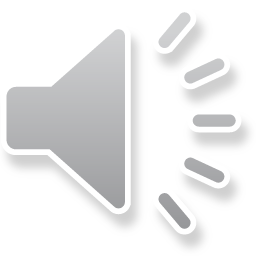 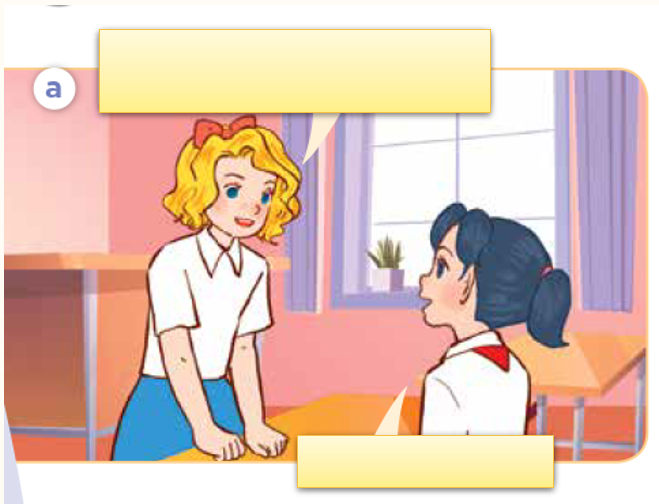 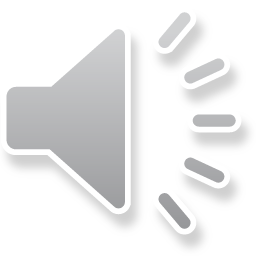 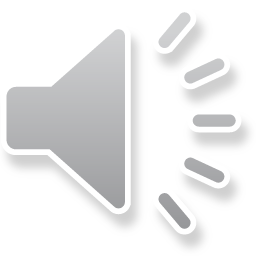 Look, listen and repeat.
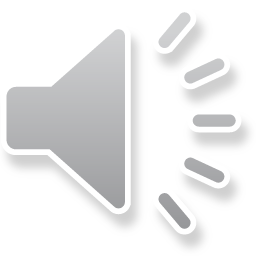 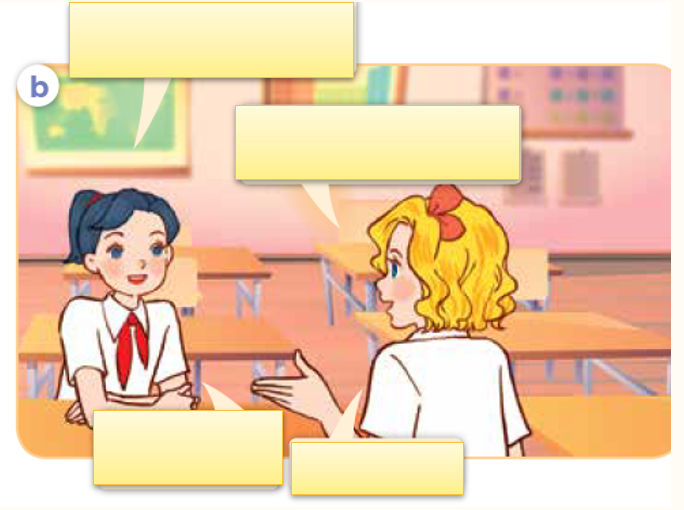 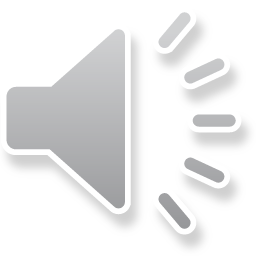 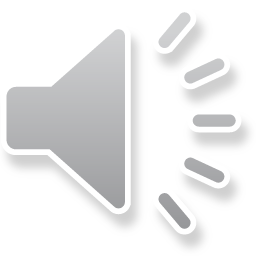 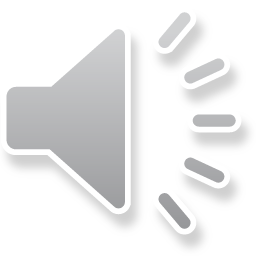 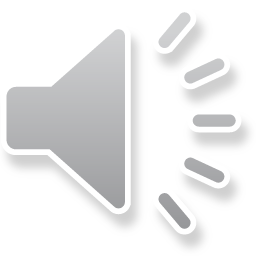 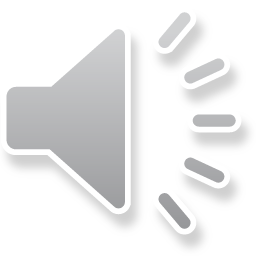 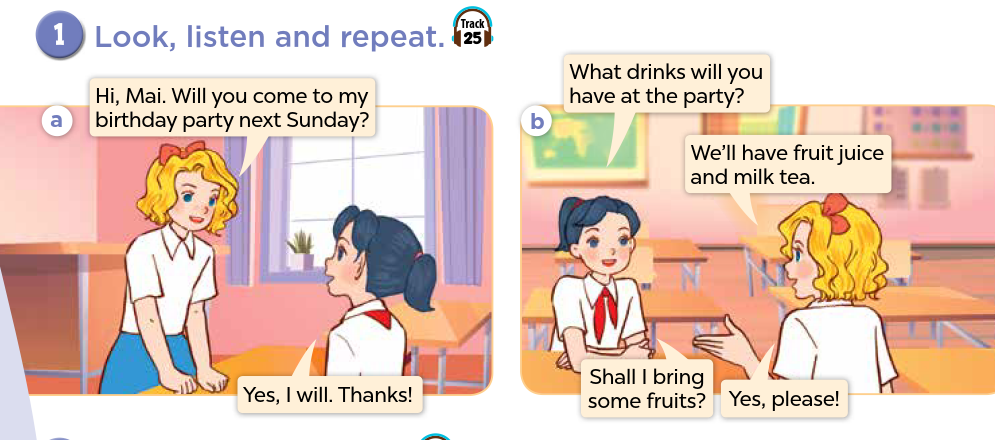 What drinks will you have at the party?
We’ll have fruit juice and milk tea.
Sentence pattern
03
Activity 2
Listen, point and say.
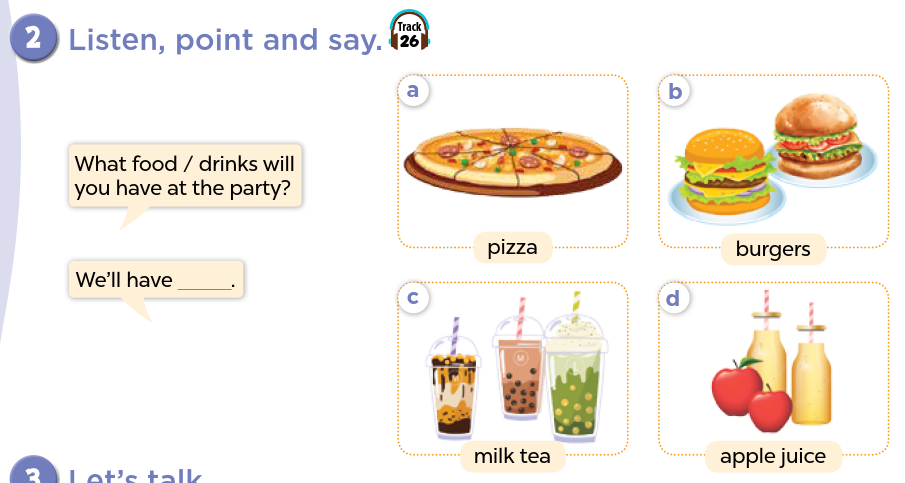 Name the food/drinks.
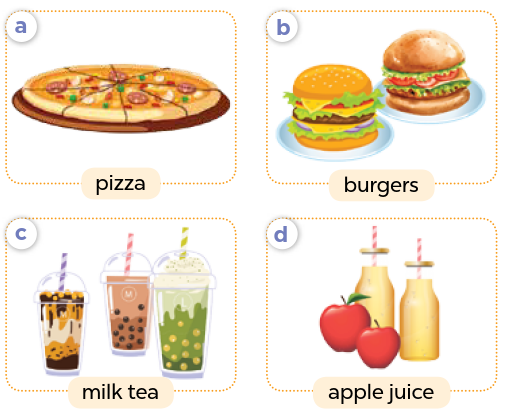 Listen, point and say.
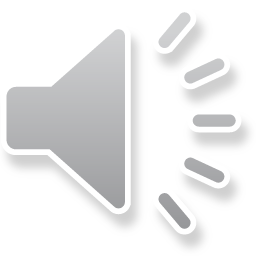 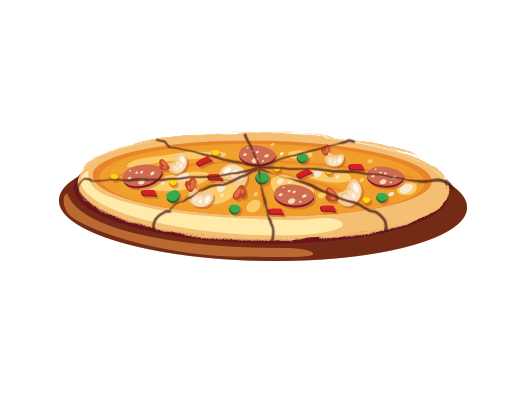 a. pizza
Listen, point and say.
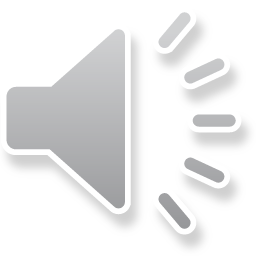 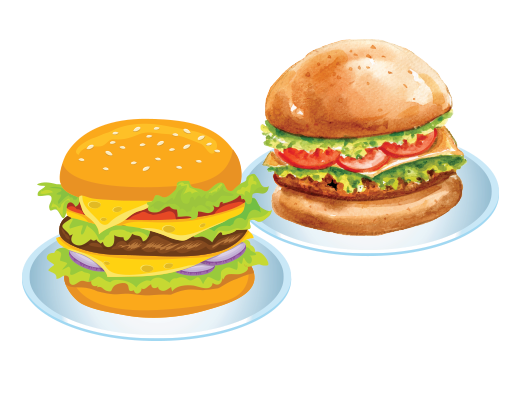 b. burgers
Listen, point and say.
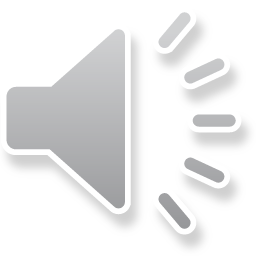 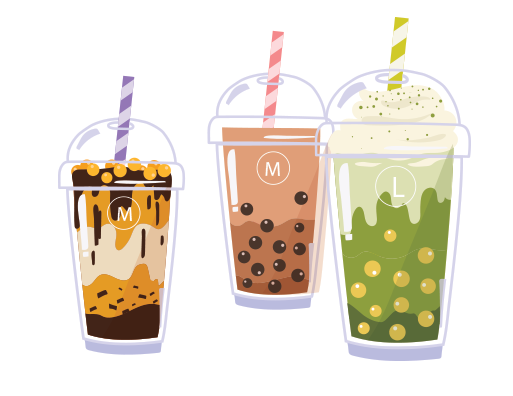 c. milk tea
Listen, point and say.
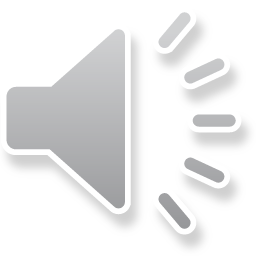 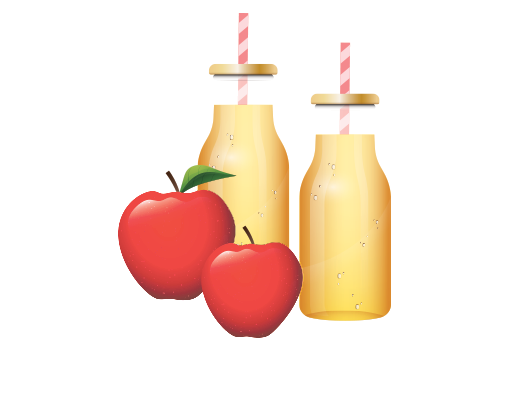 d. apple juice
What food / drinks will you have at the party?
We’ll have ____.
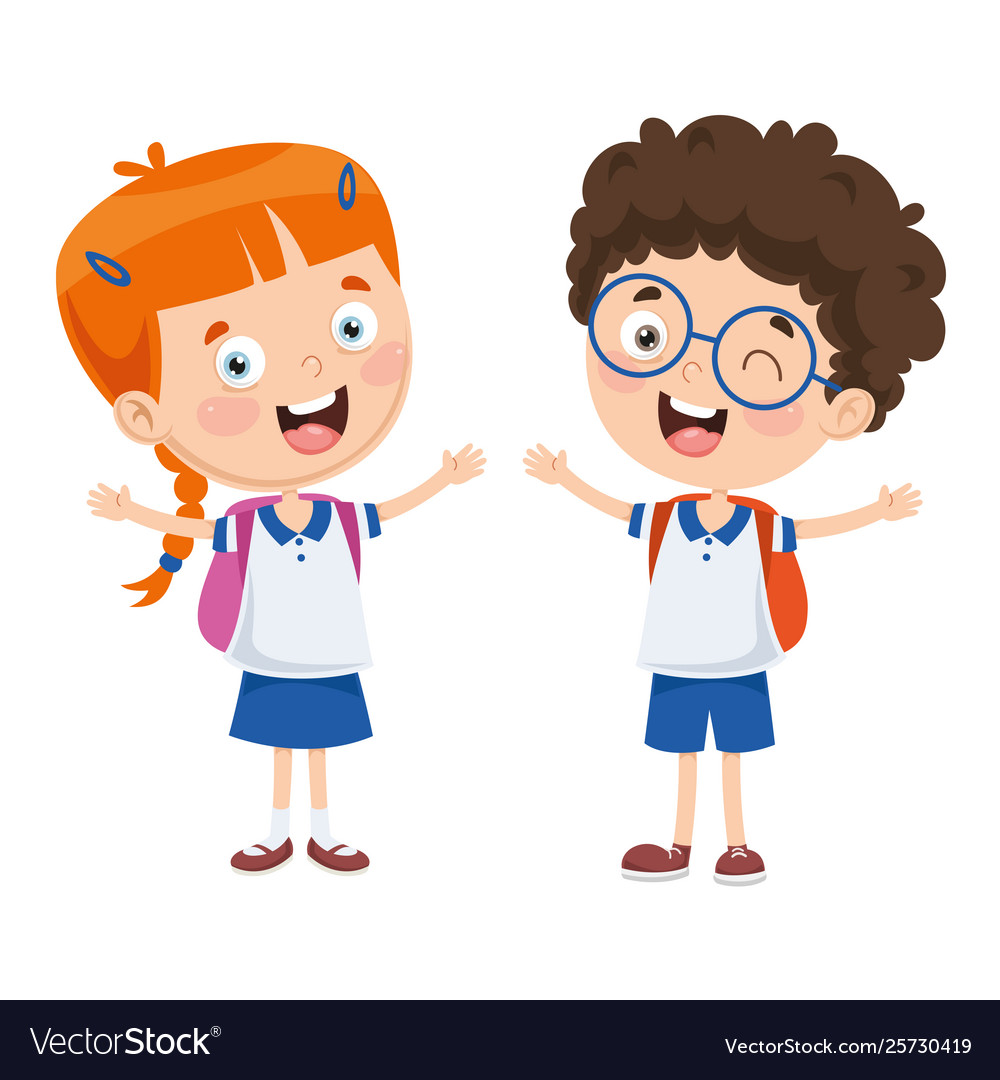 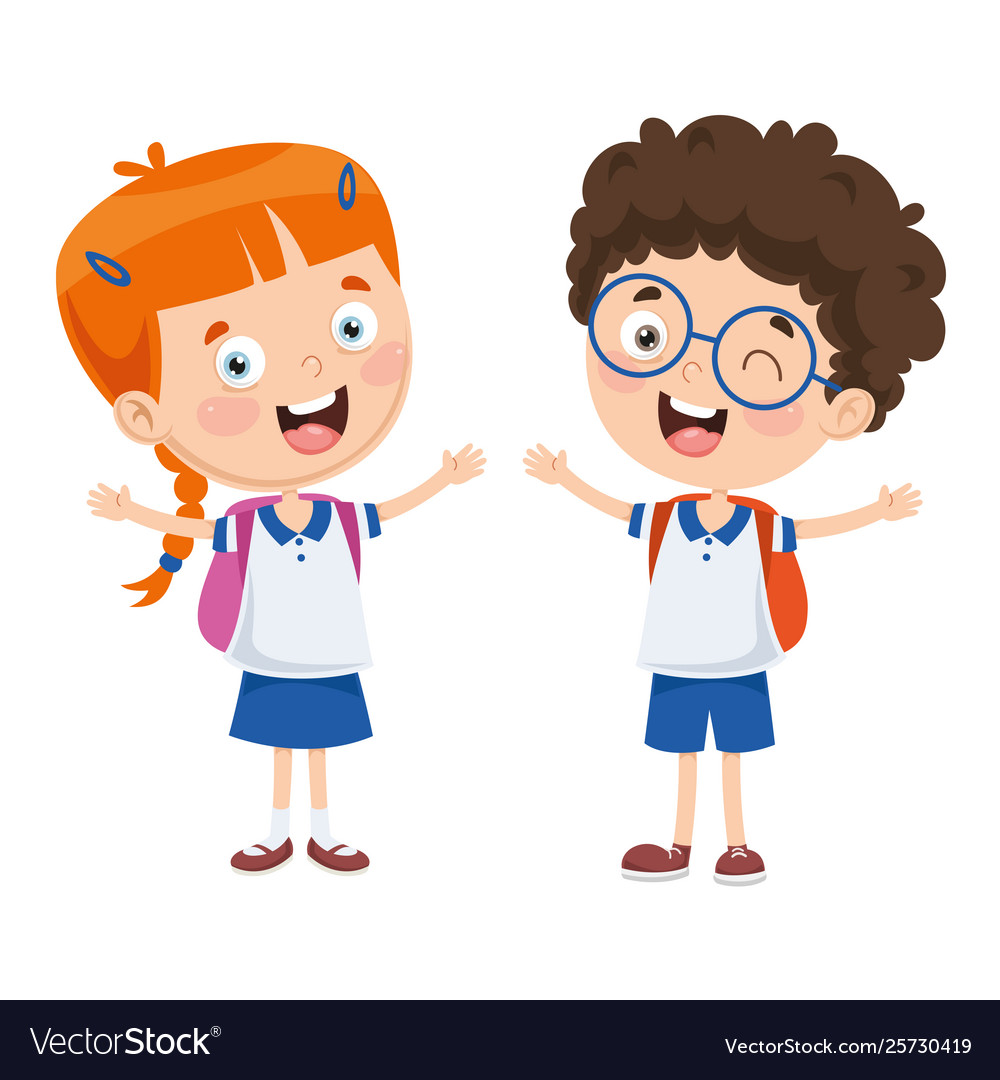 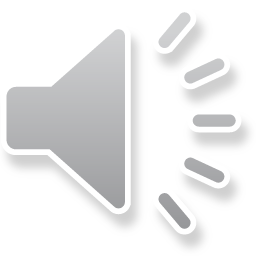 What food will you have at the party?
We’ll have pizza.
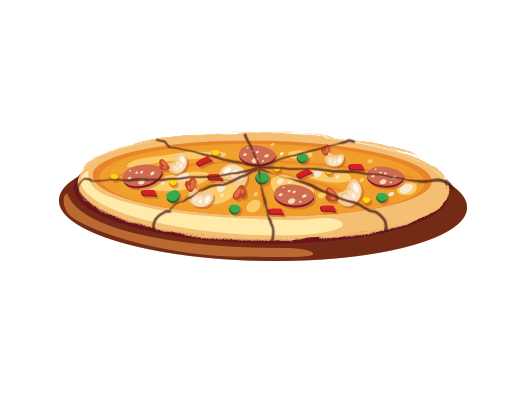 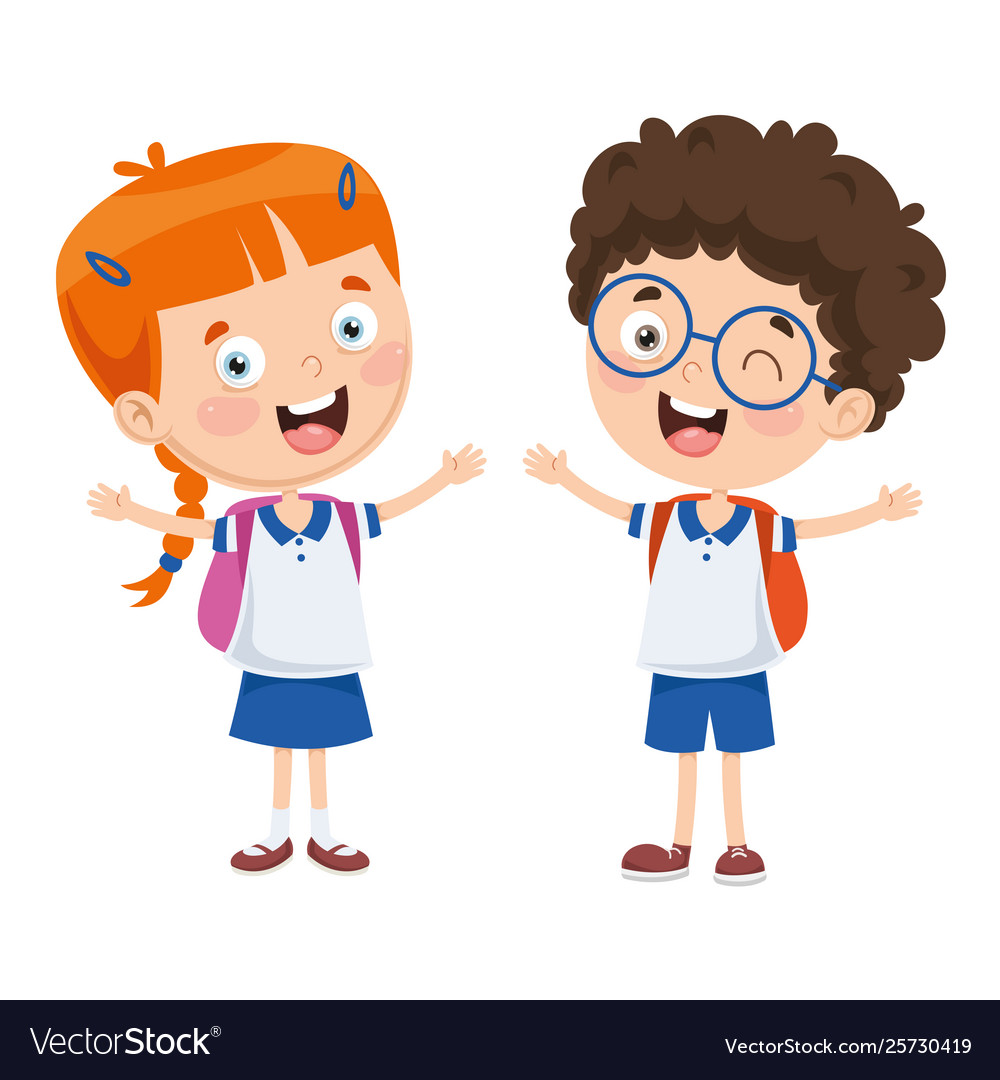 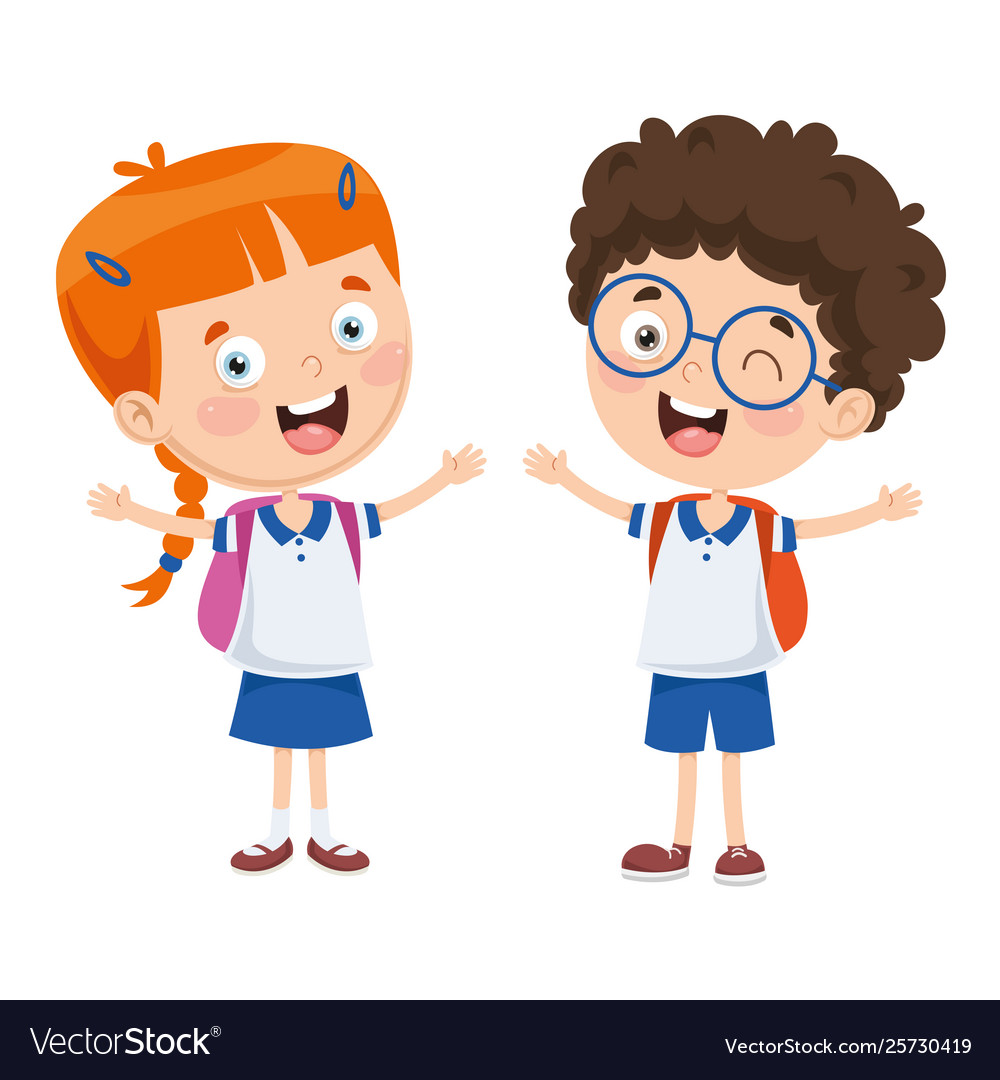 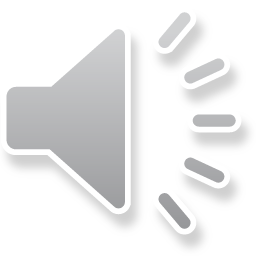 What food will you have at the party?
We’ll have burgers.
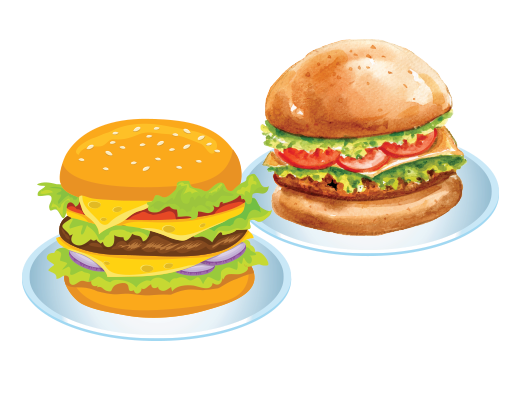 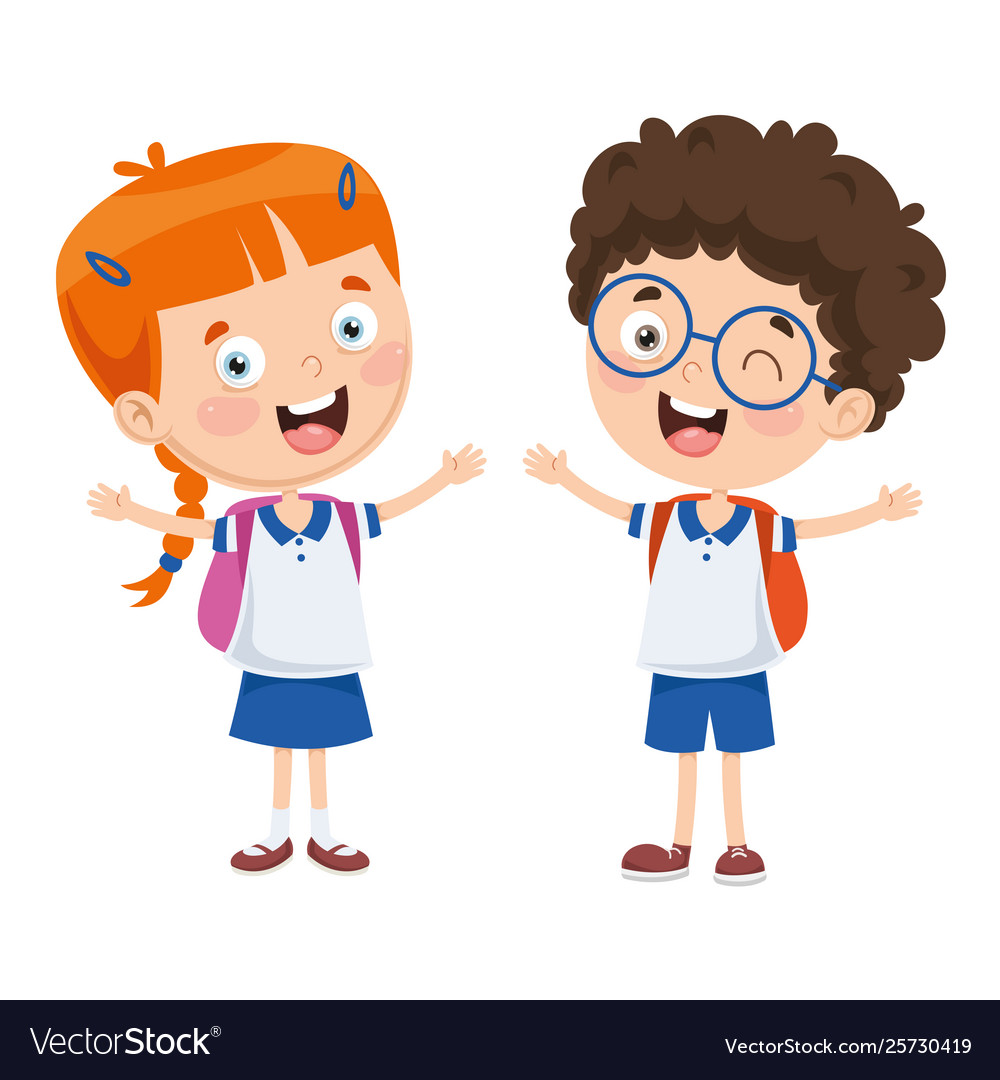 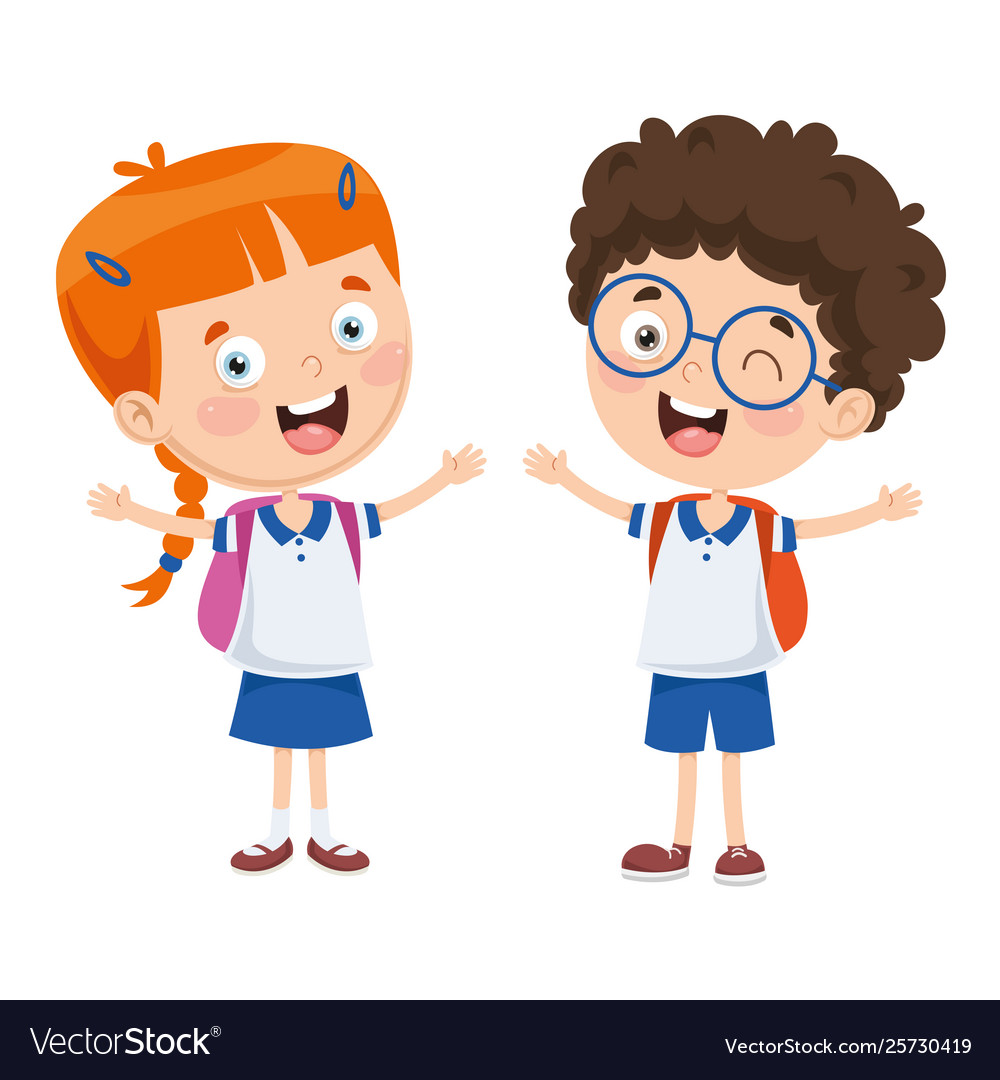 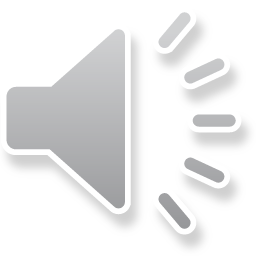 What drinks will you have at the party?
We’ll have milk tea.
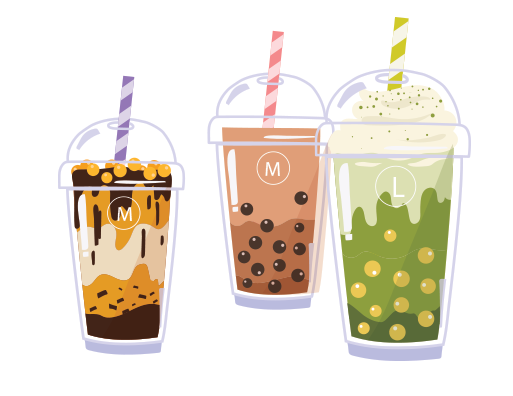 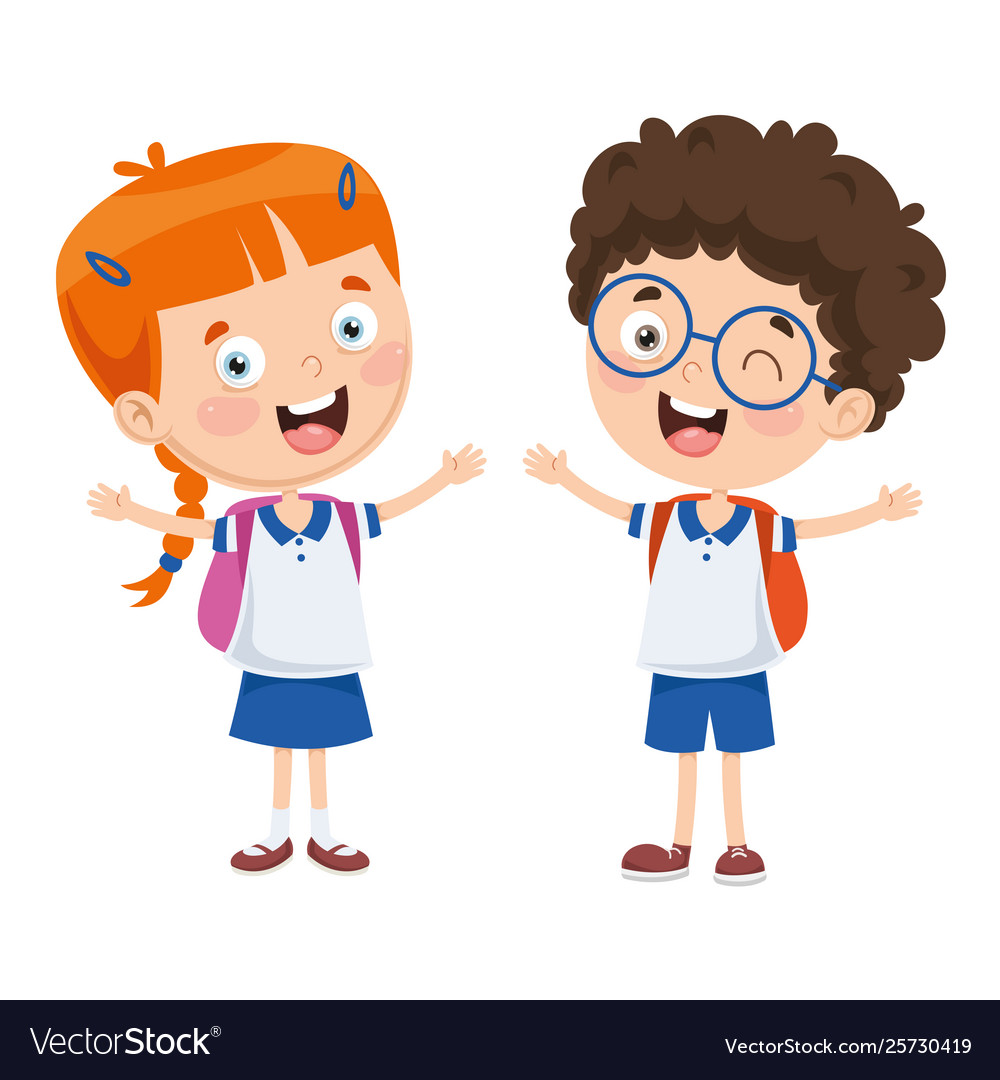 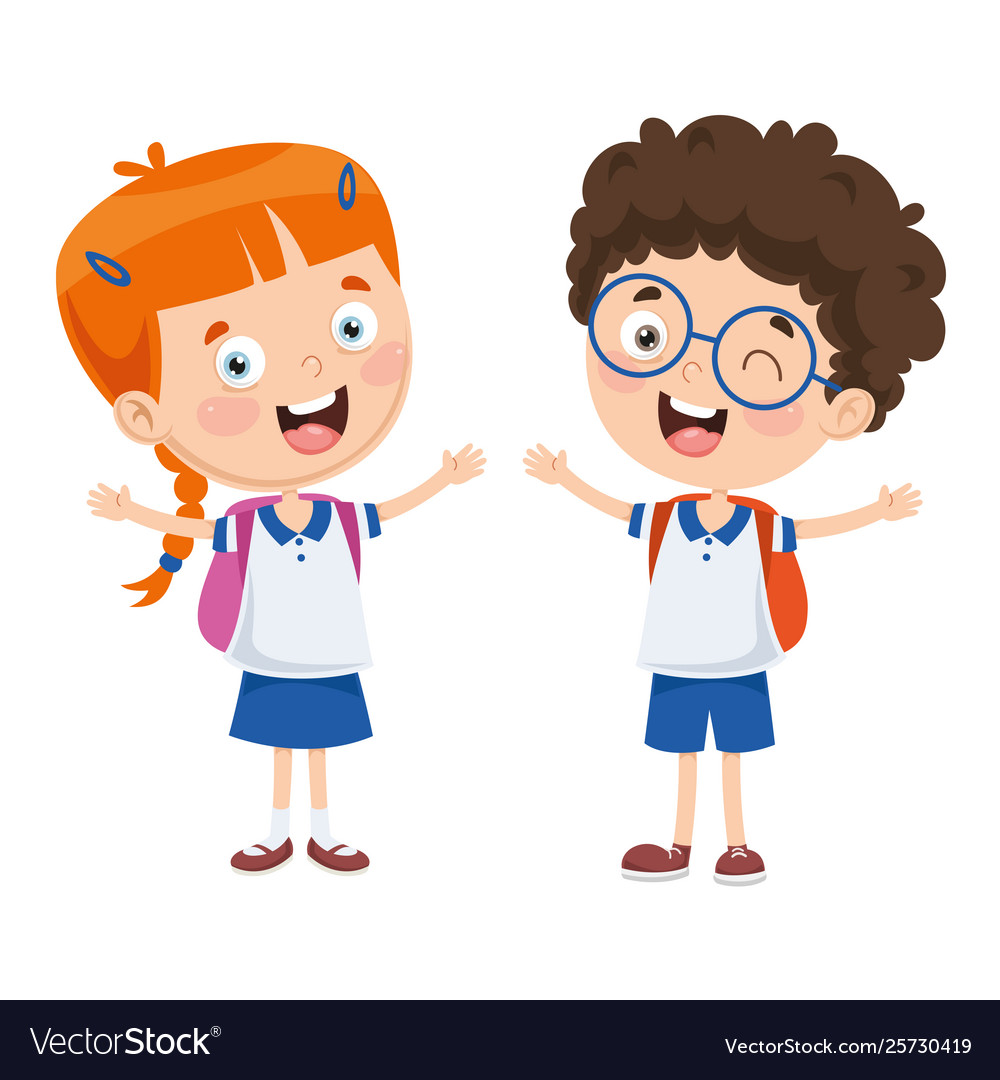 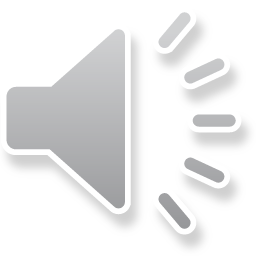 What drinks will you have at the party?
We’ll have apple juice.
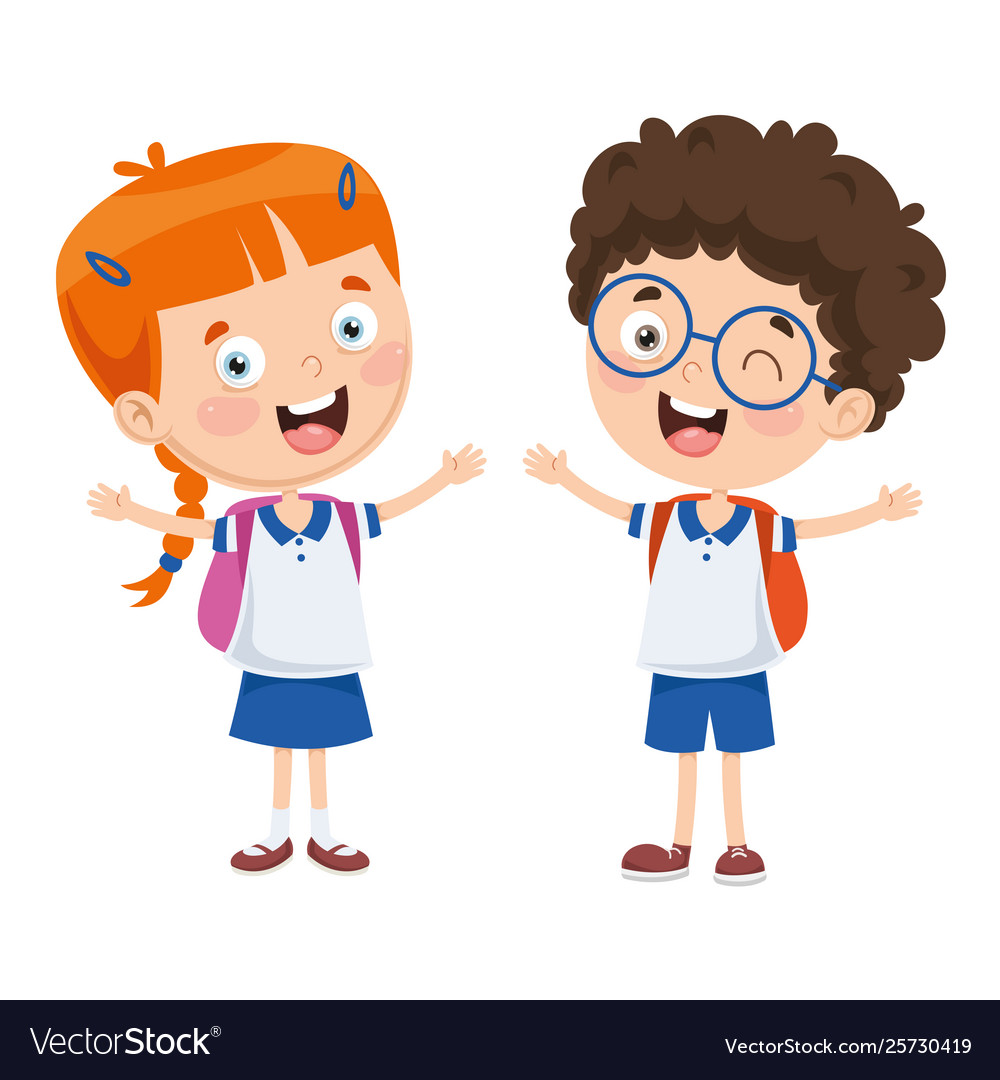 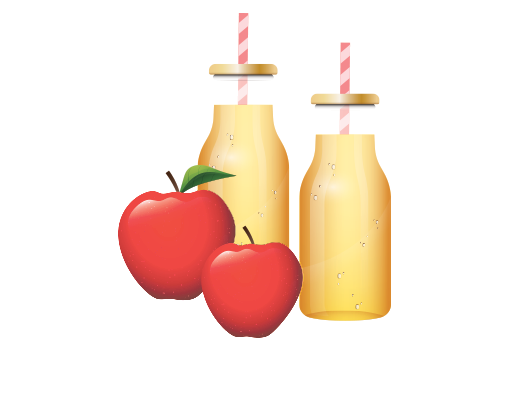 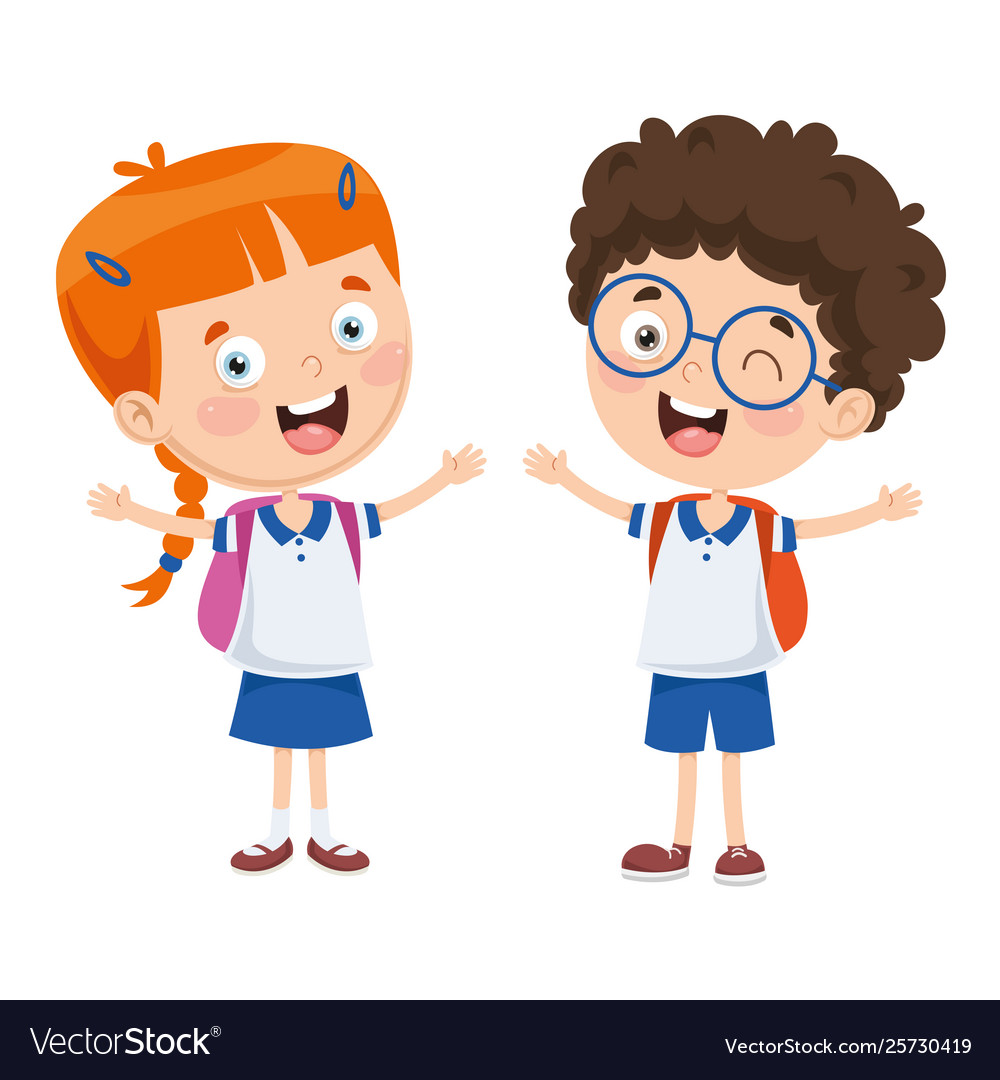 Listen, point, and say.
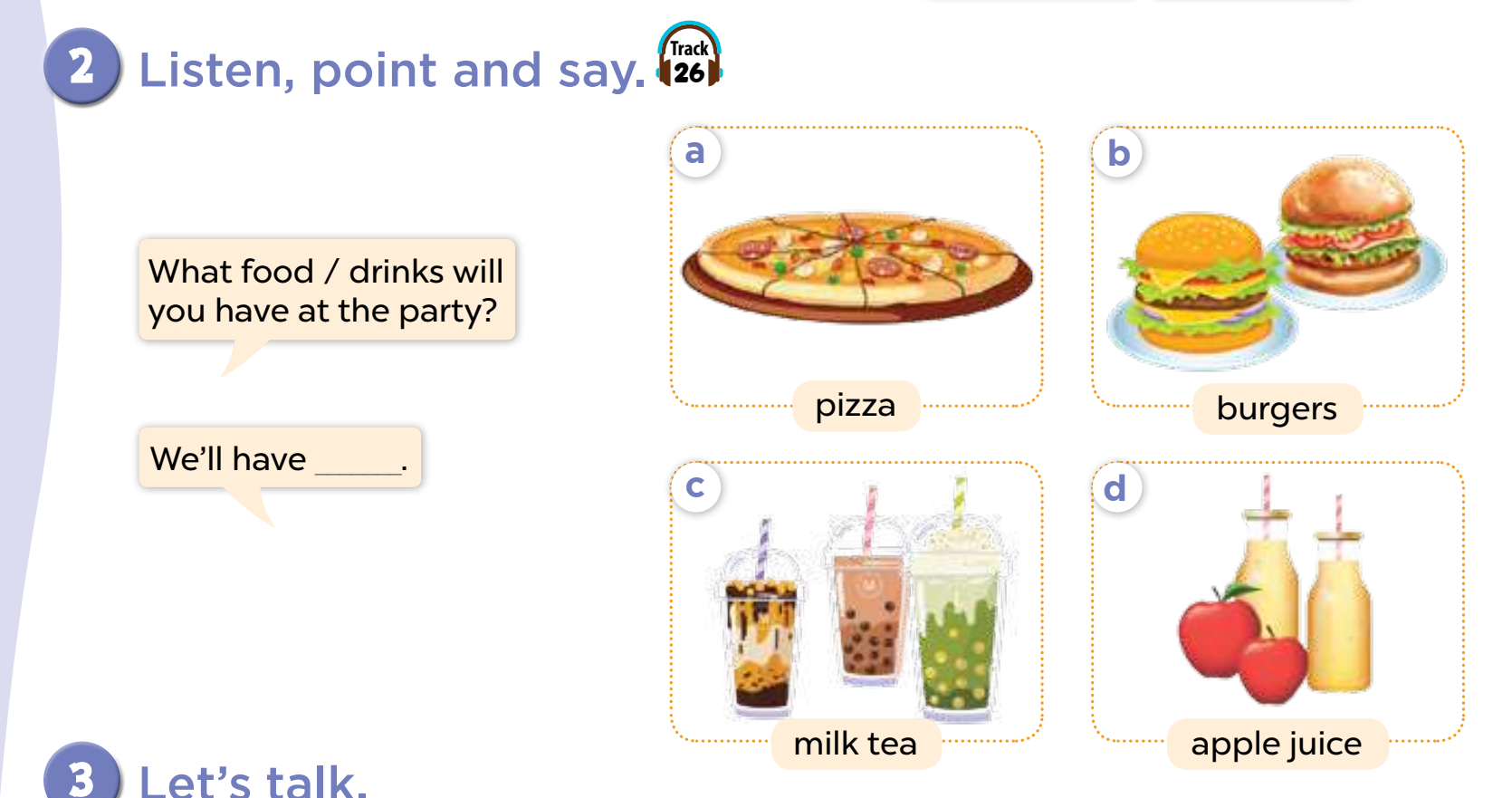 Activity 3
04
Let’s talk.
Look and name the food / drinks.
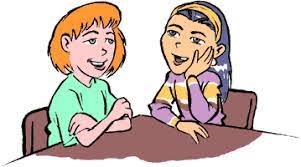 Let’s talk!
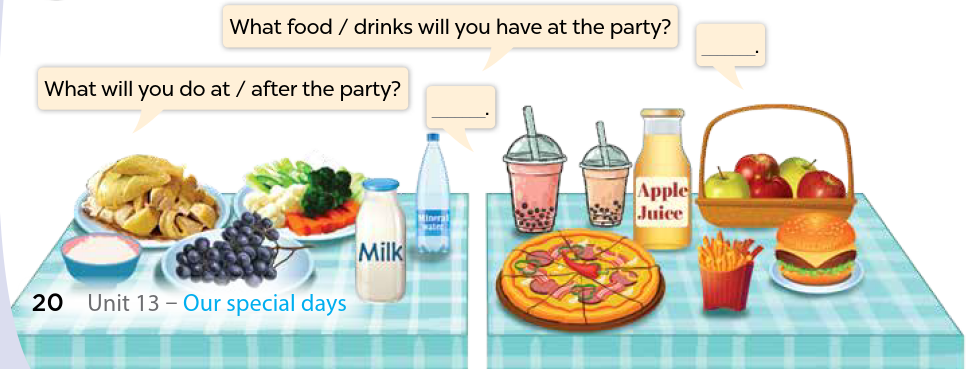 What food / drinks will you have at the party?
__________.
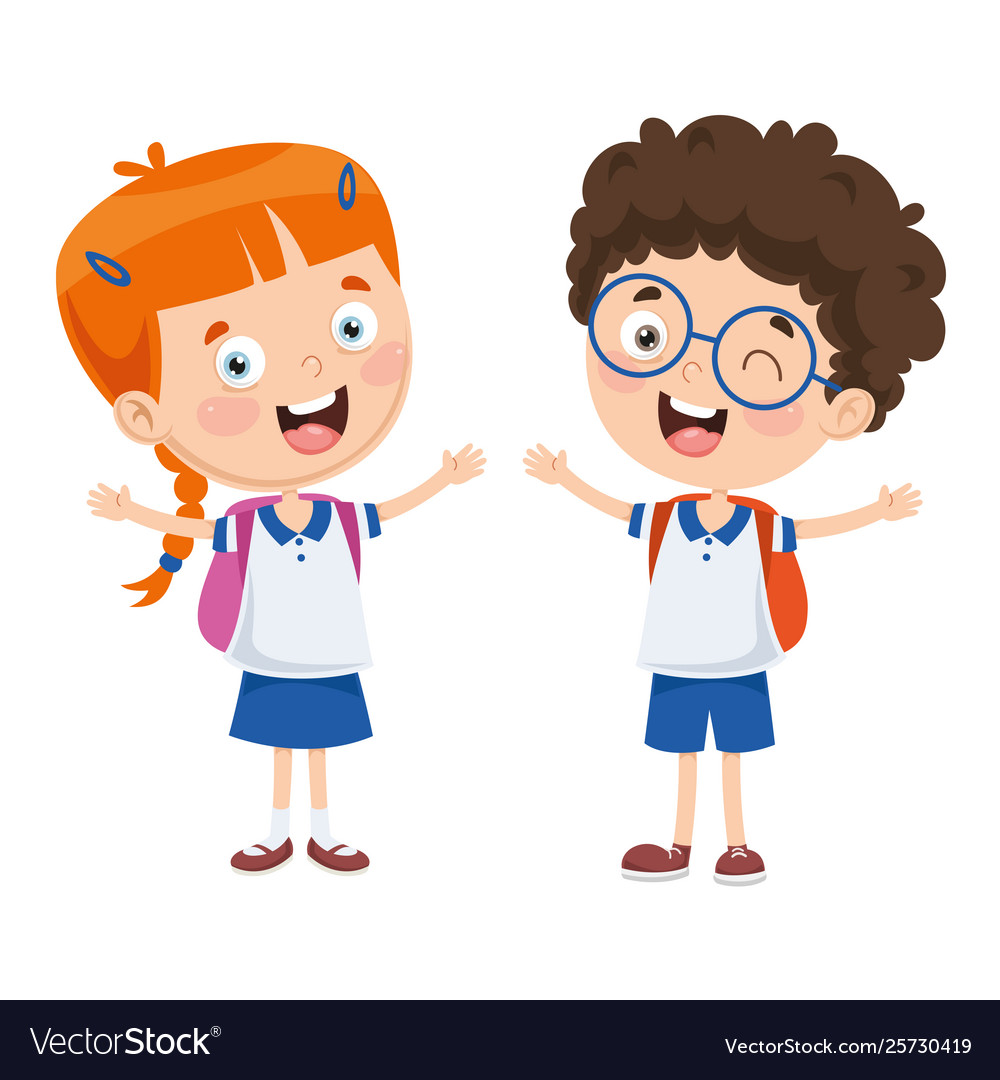 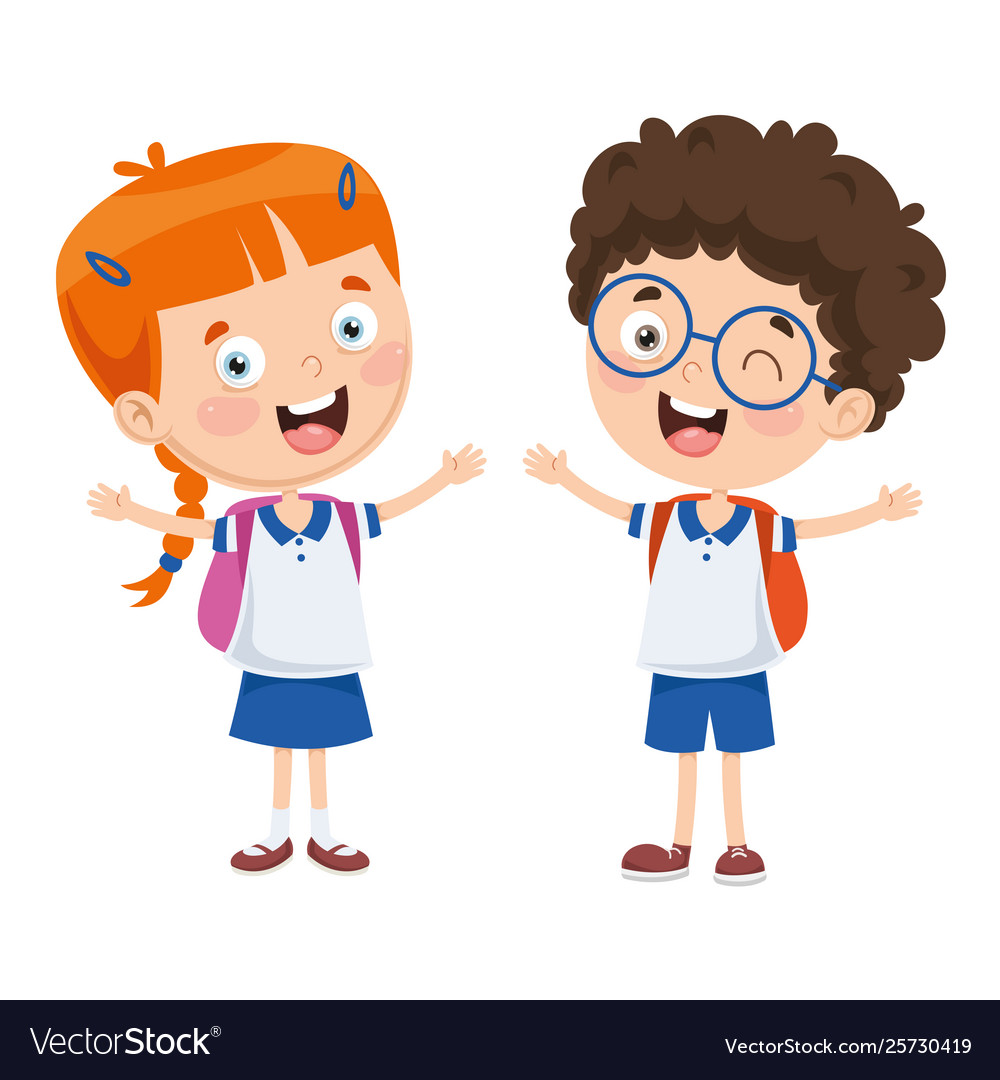 05
Fun Corner
Play the game.
Let’s get ready for the party!!!
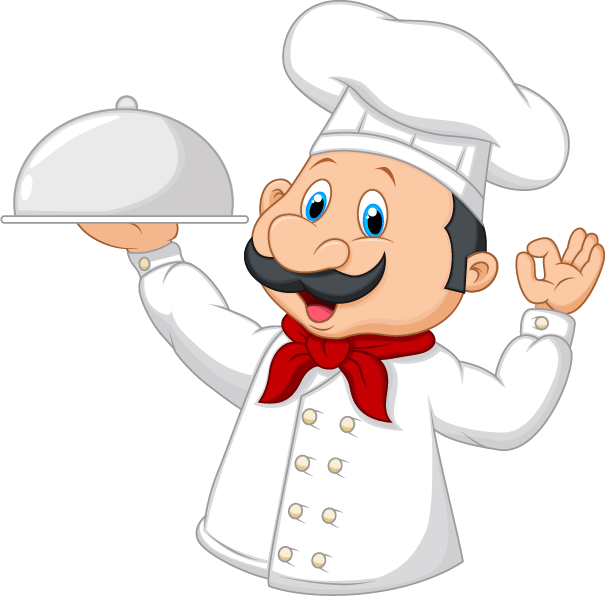 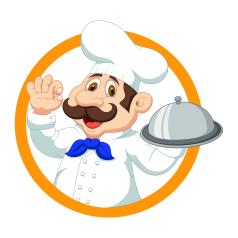 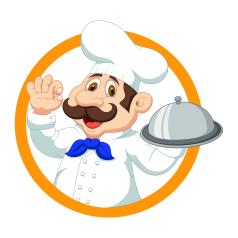 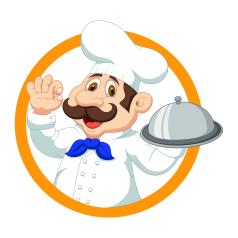 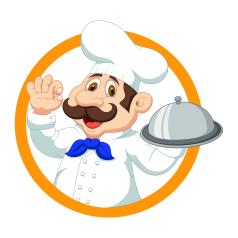 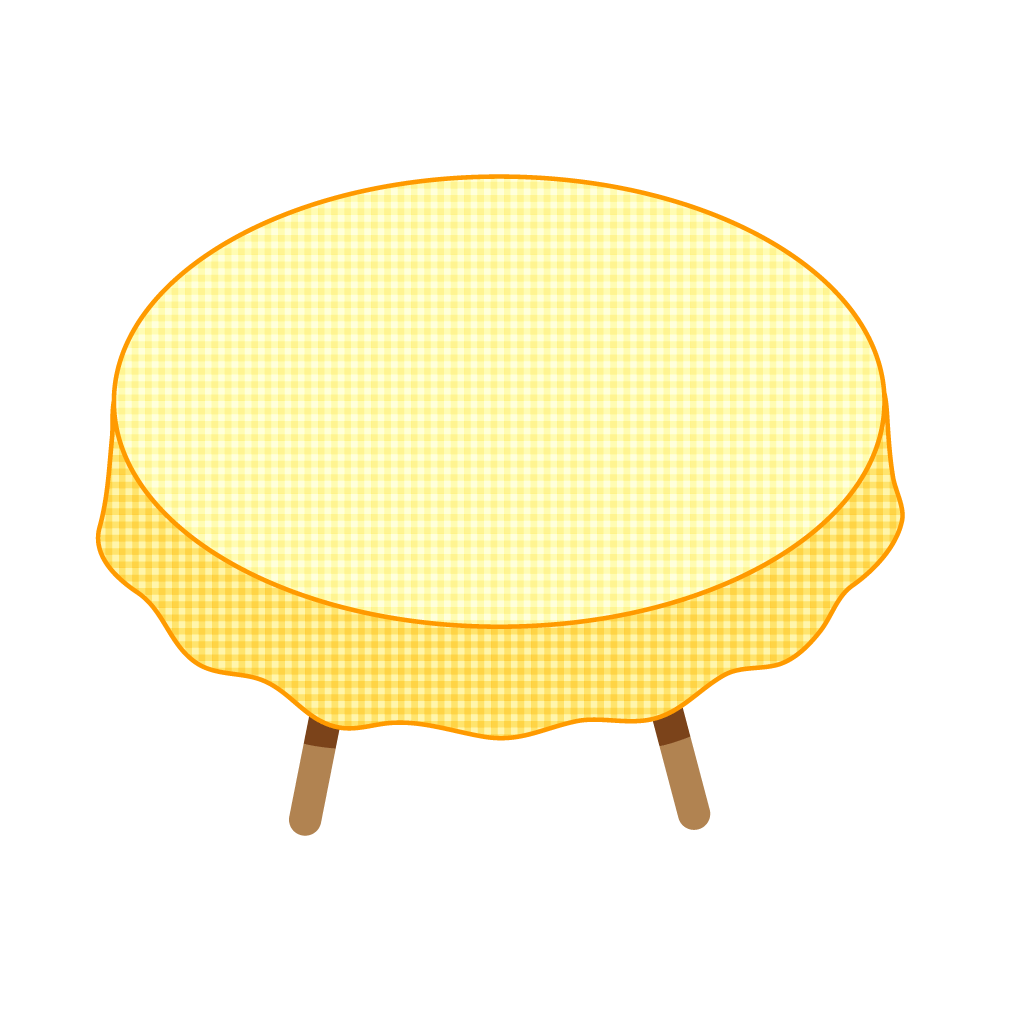 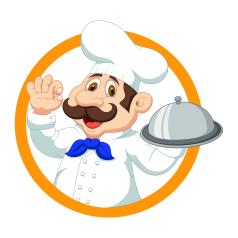 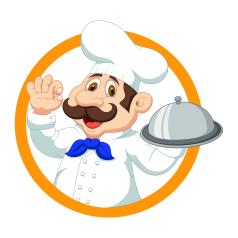 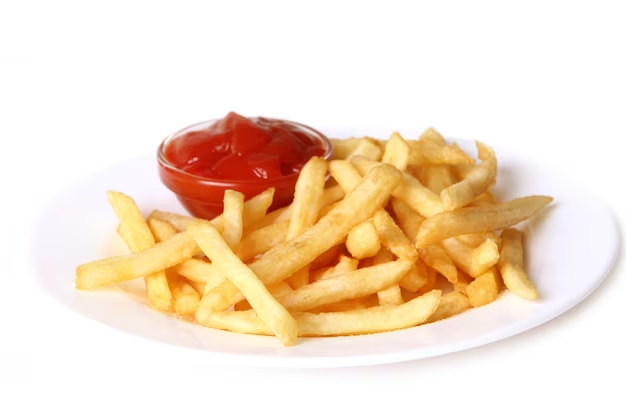 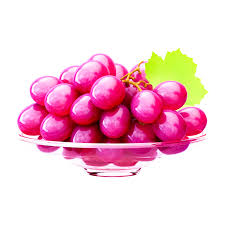 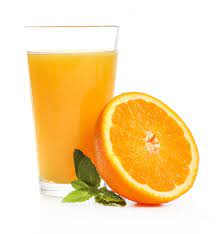 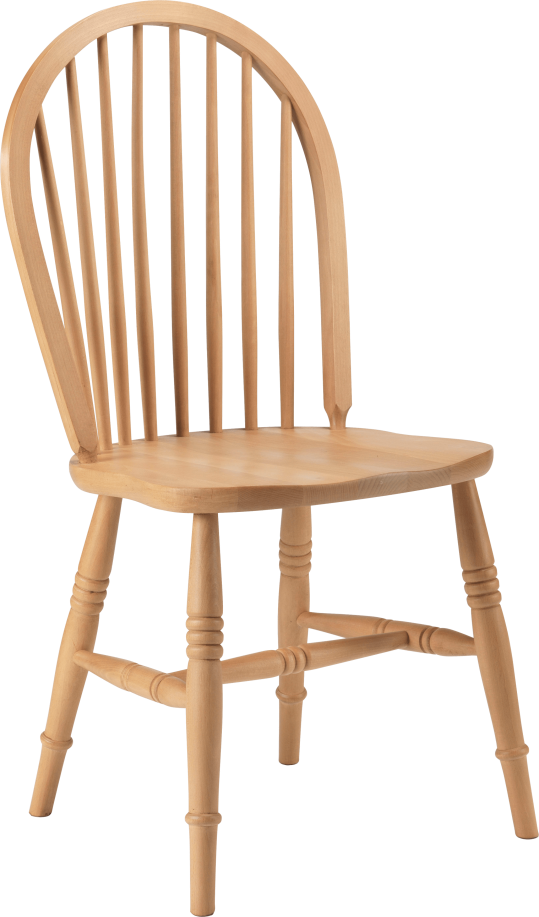 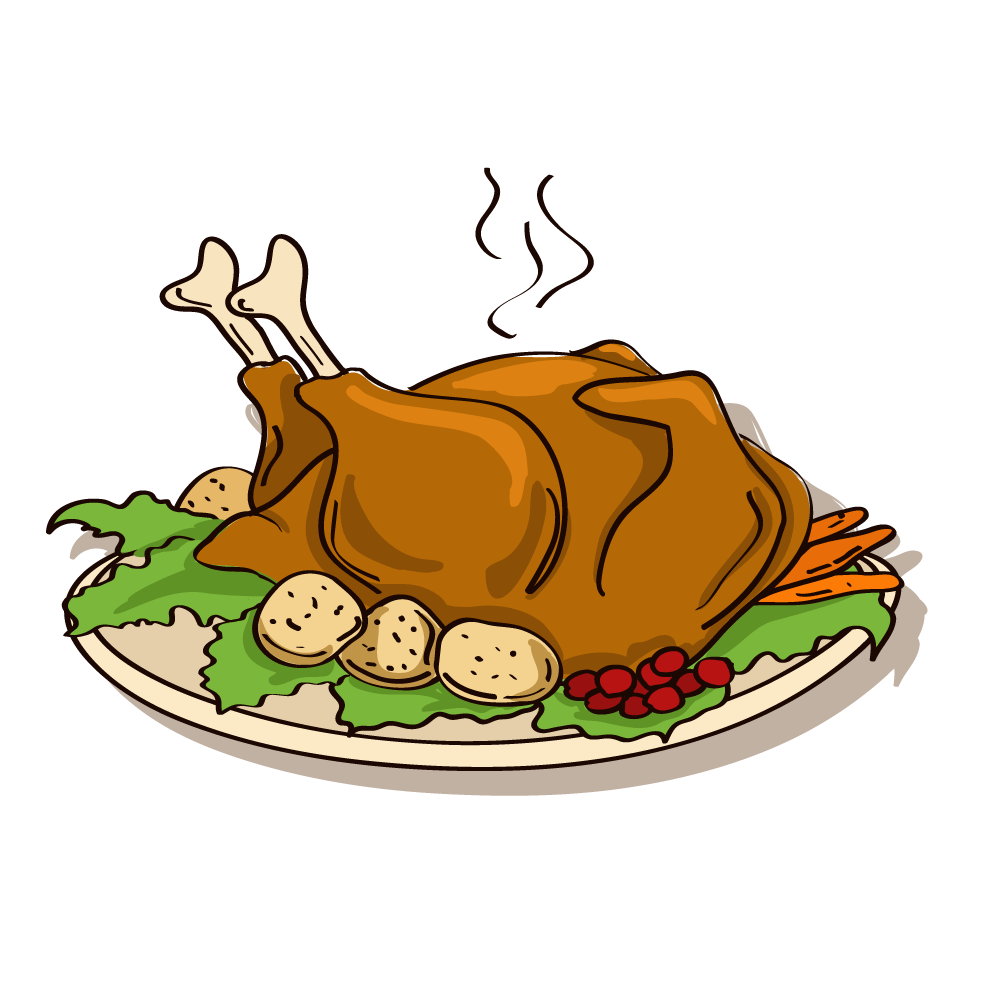 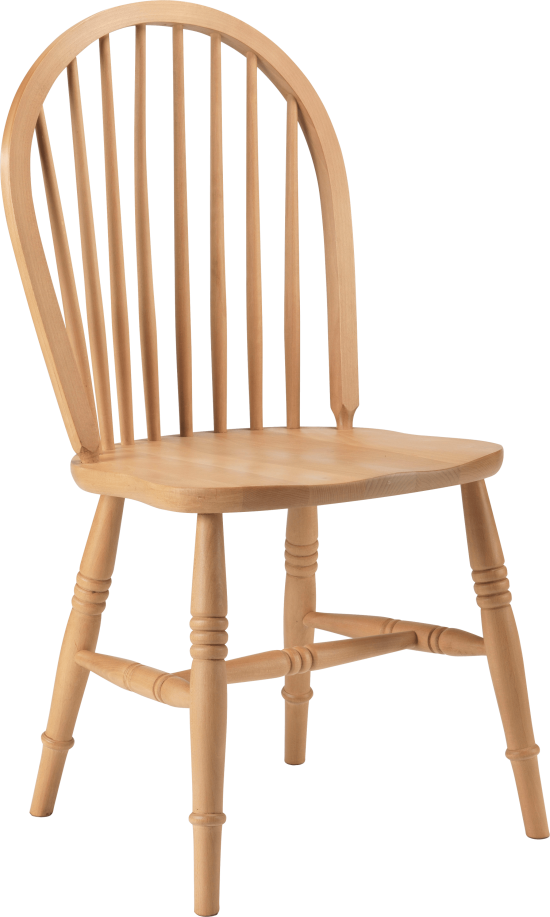 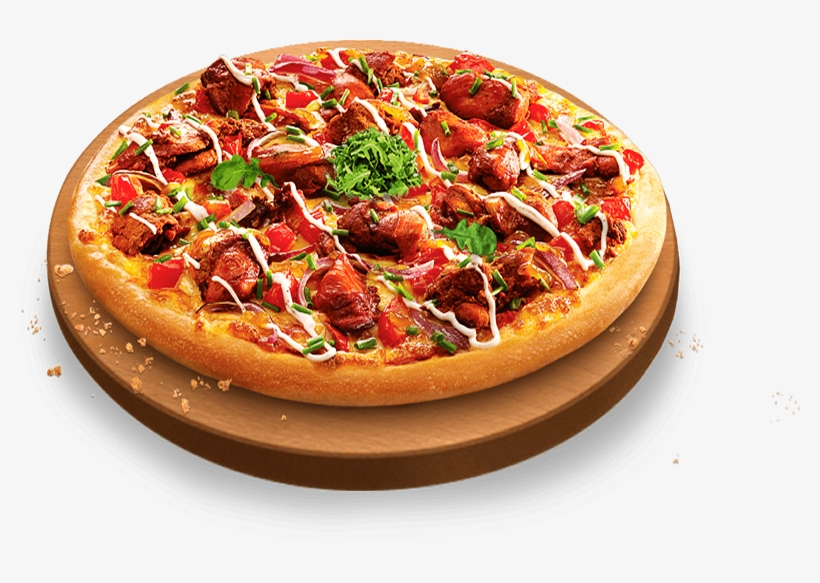 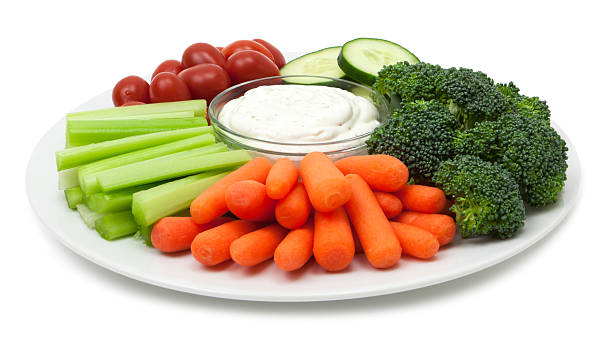 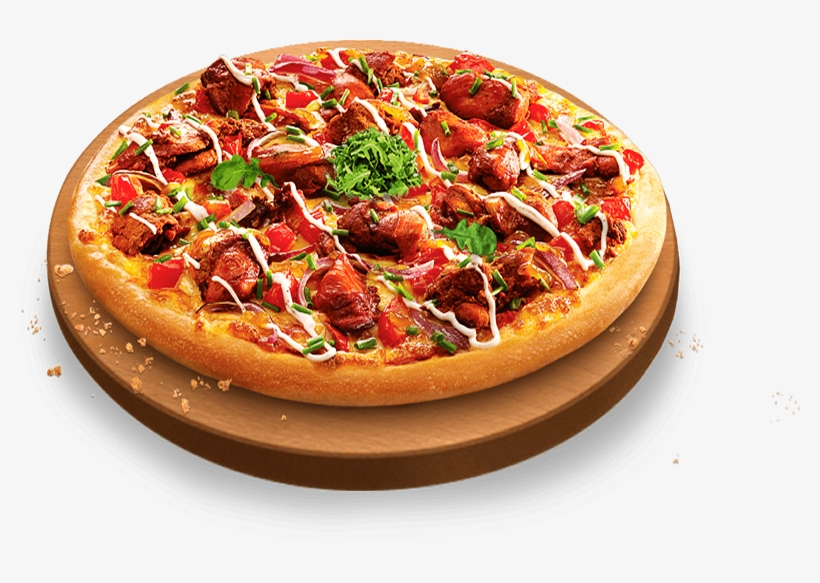 What food will you have at the party?
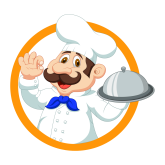 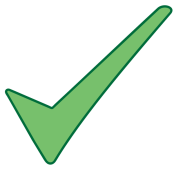 A
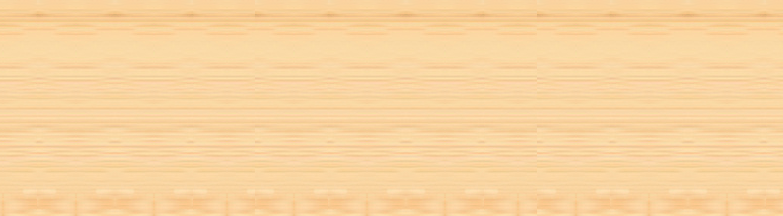 We will have pizza.
Time’s up!
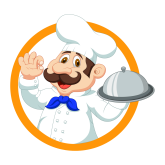 B
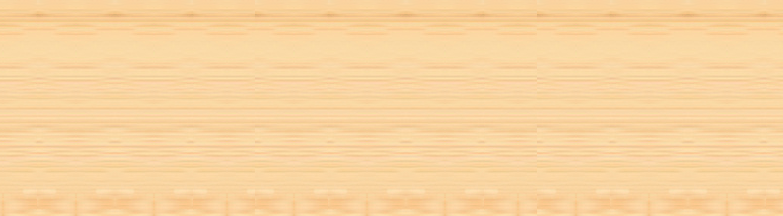 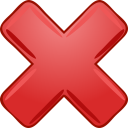 We will have burgers.
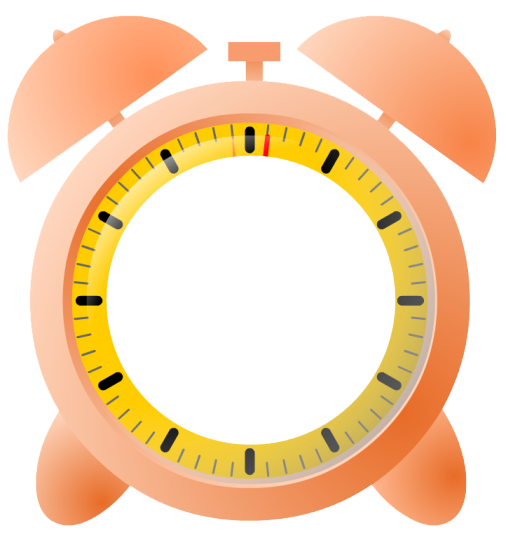 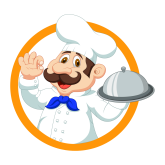 C
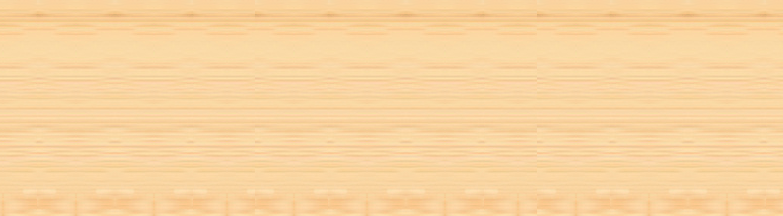 We have pizza.
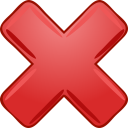 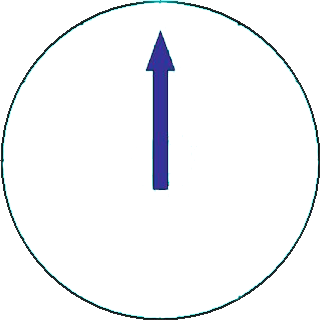 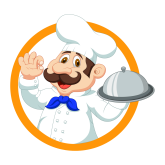 D
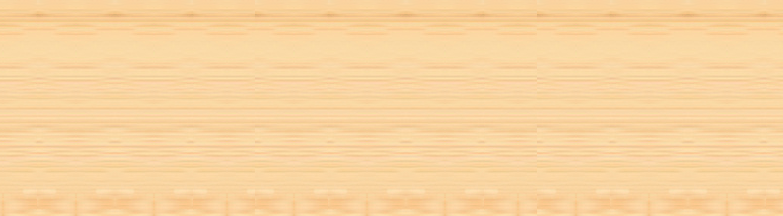 We will has pizza.
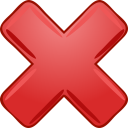 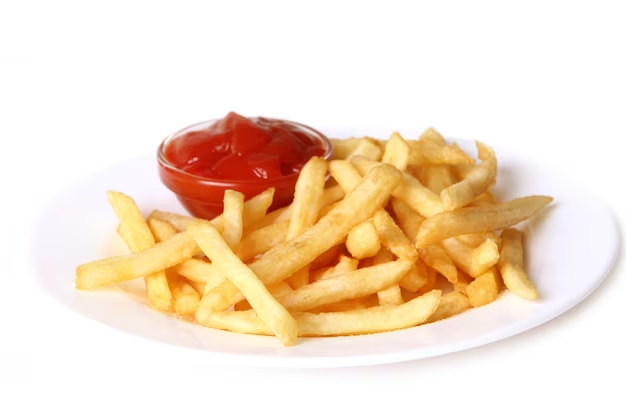 What food will you have at the party?
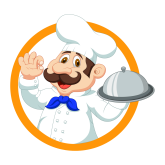 A
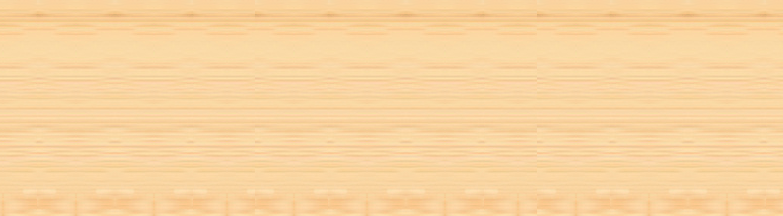 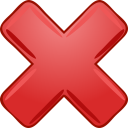 We will have vegetables.
Time’s up!
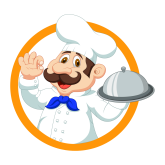 B
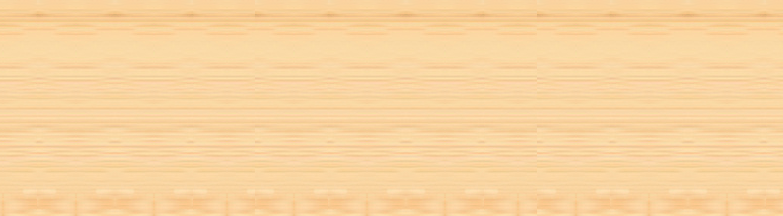 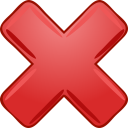 We will have apples.
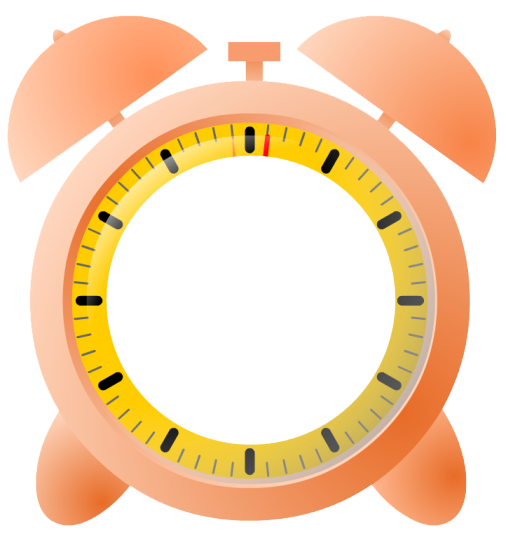 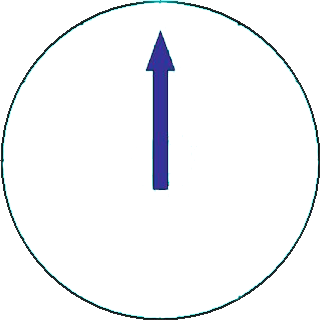 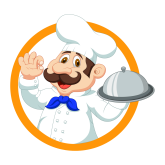 C
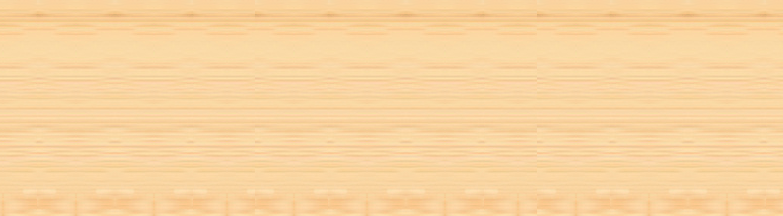 We will have cakes.
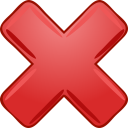 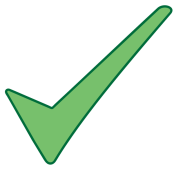 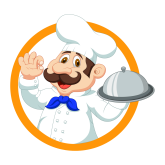 D
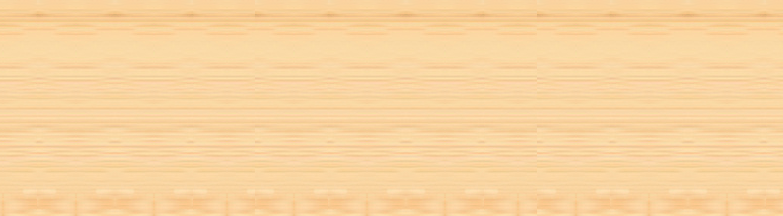 We will have chips.
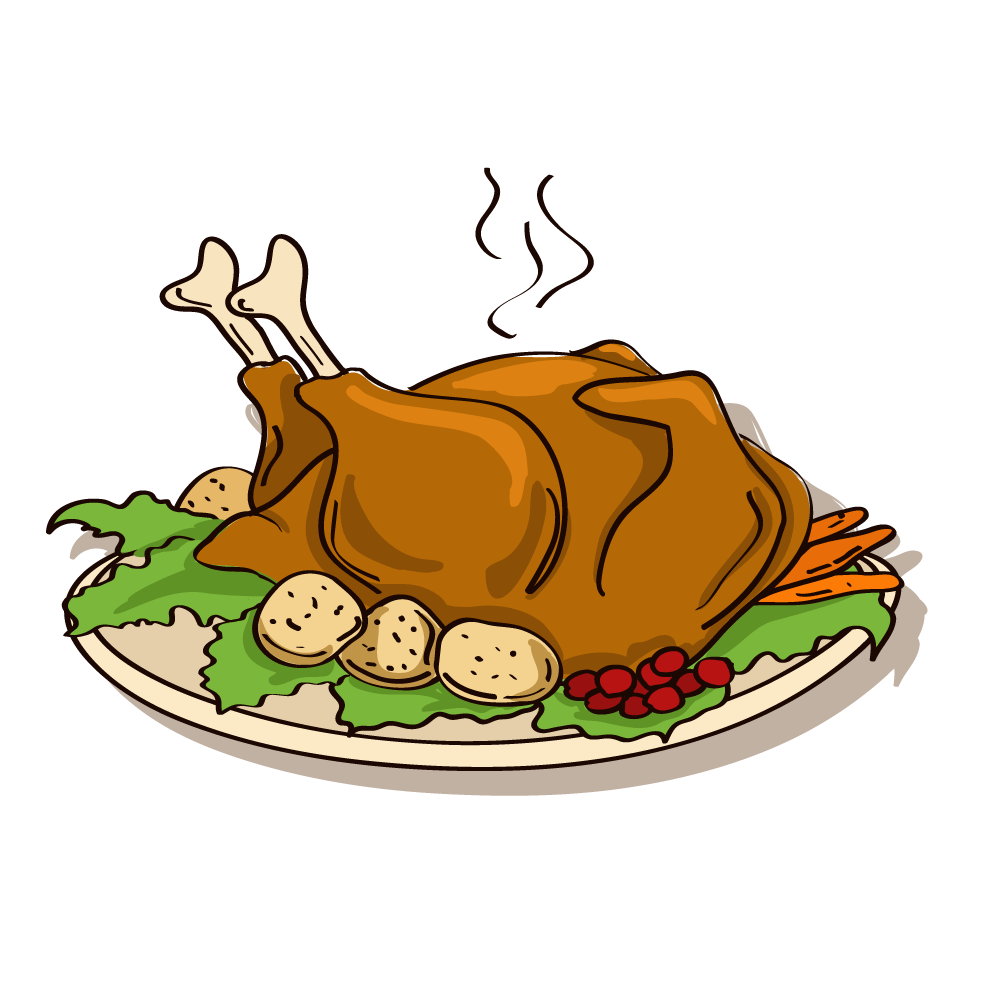 What food will you have at the party?
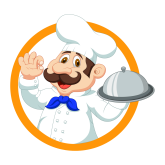 A
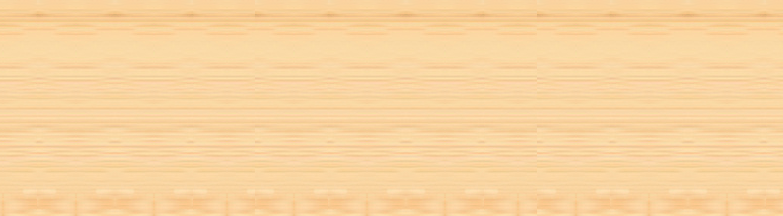 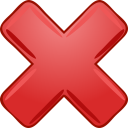 We will have sweets.
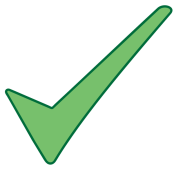 Time’s up!
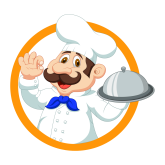 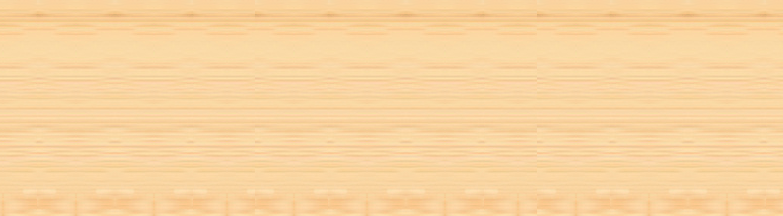 B
We will have chicken.
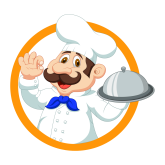 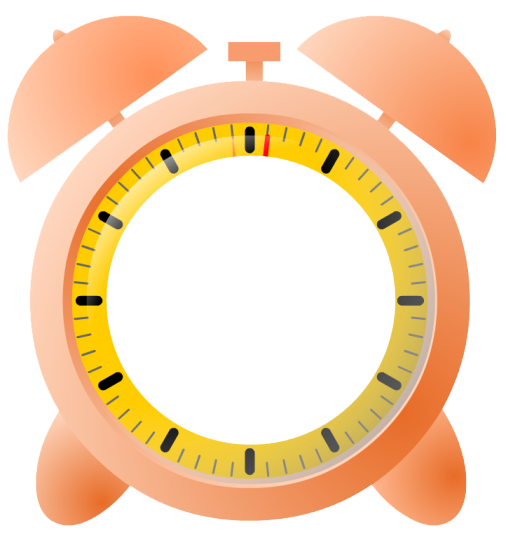 C
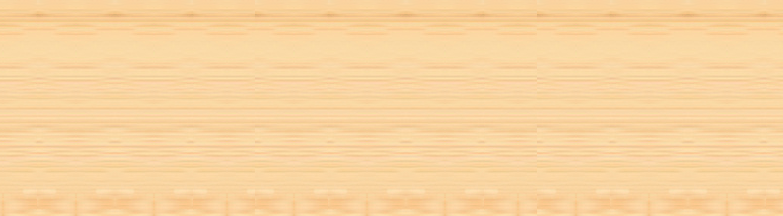 We will have milk.
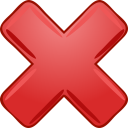 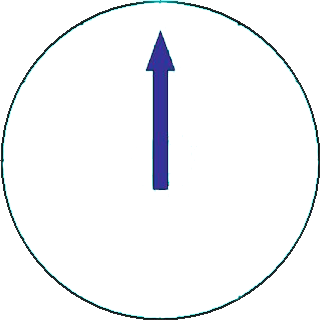 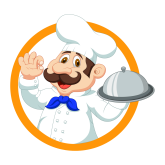 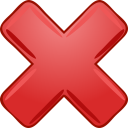 D
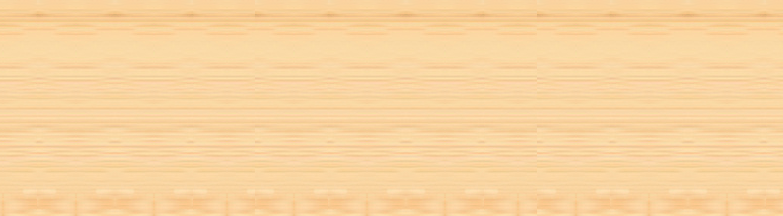 We will have fish.
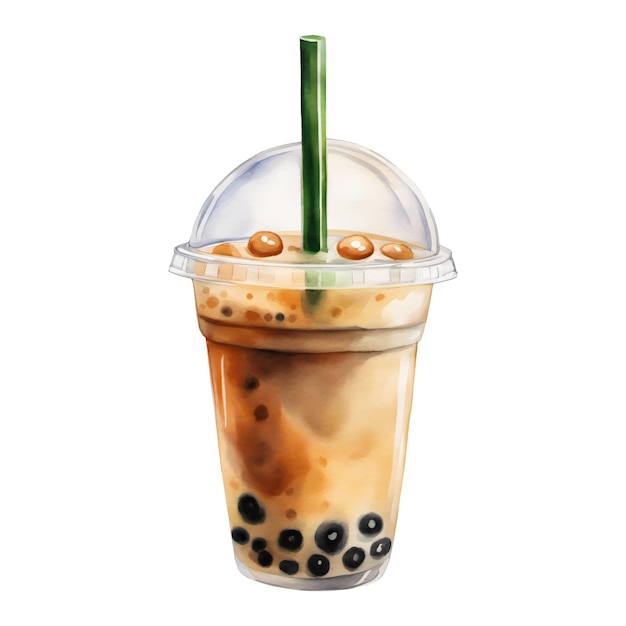 What drink will you have at the party?
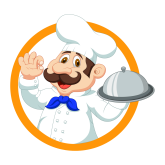 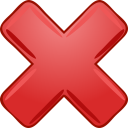 A
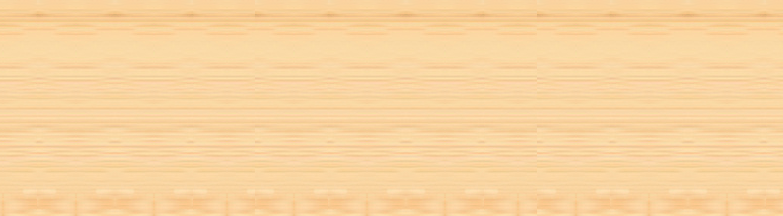 We will have apple juice.
Time’s up!
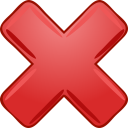 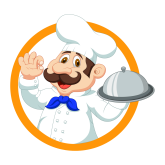 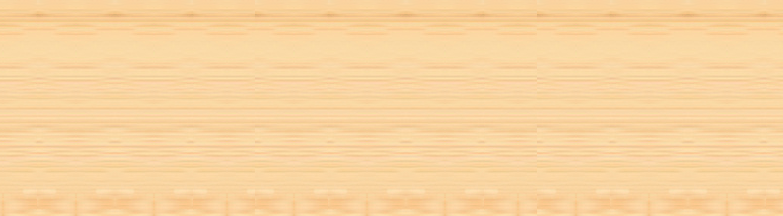 B
We will have milk.
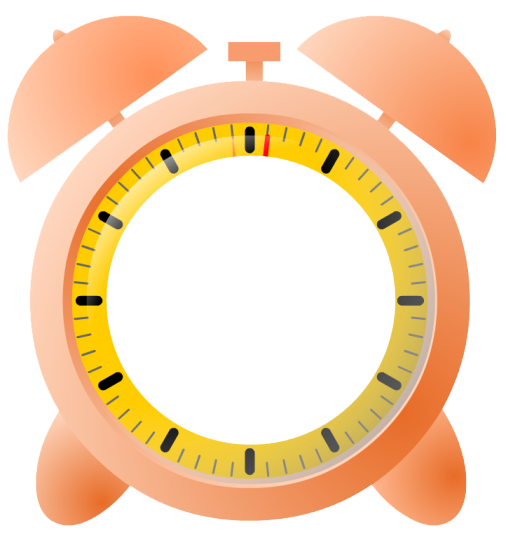 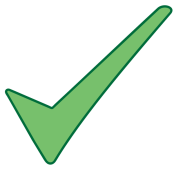 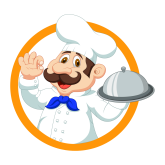 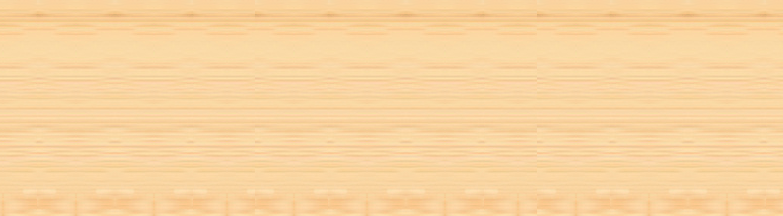 We will have milk tea.
C
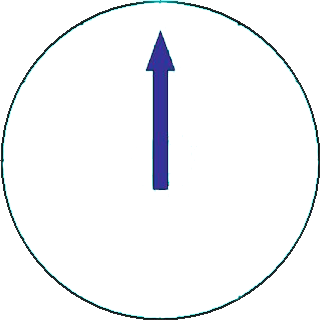 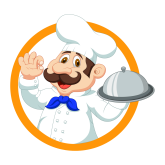 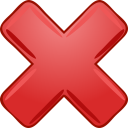 D
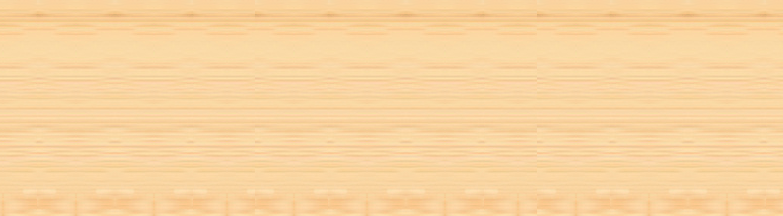 We will have tea.
What food will you have at the party?
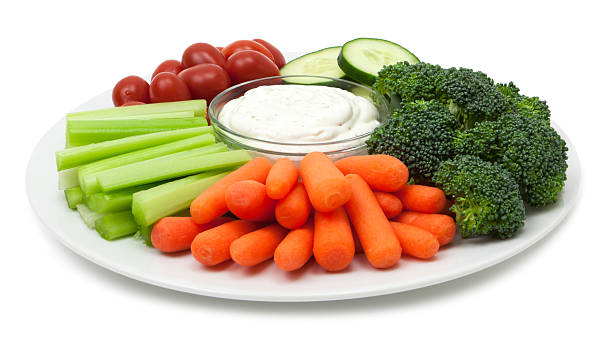 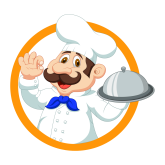 A
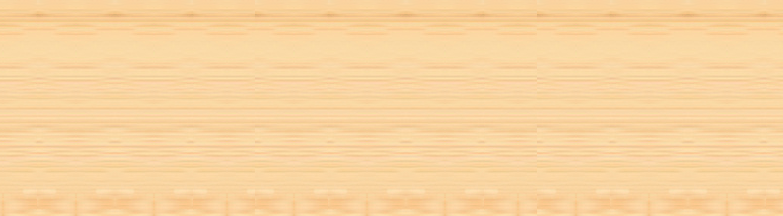 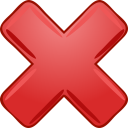 We will have chips.
Time’s up!
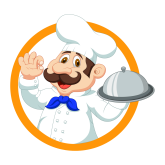 B
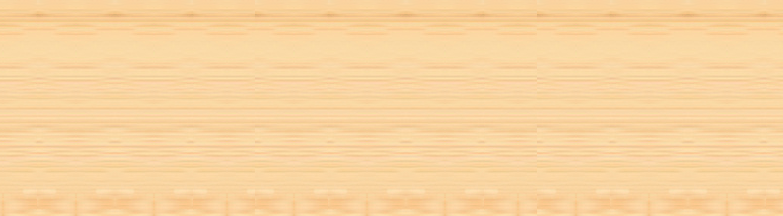 We will have fruit.
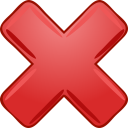 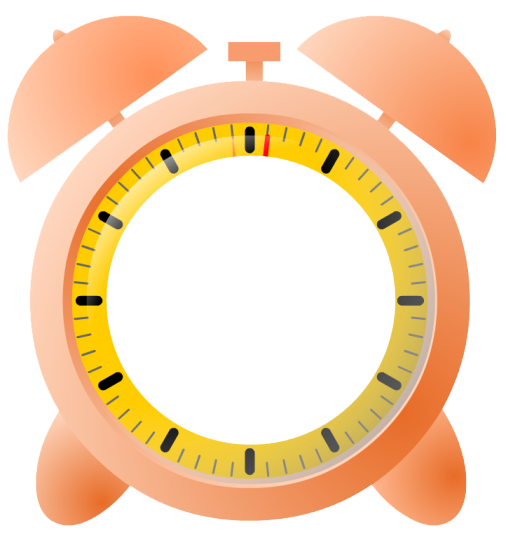 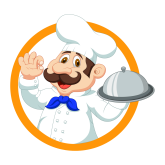 C
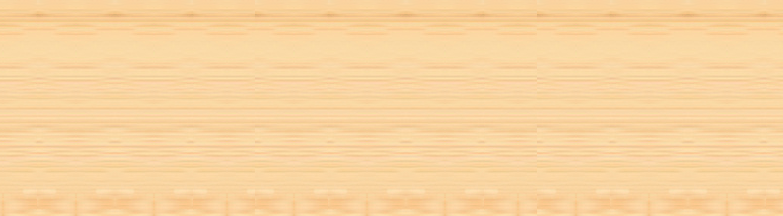 We will have rice.
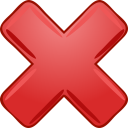 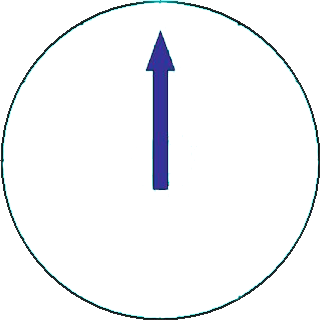 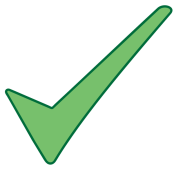 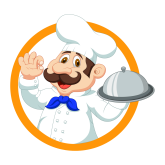 D
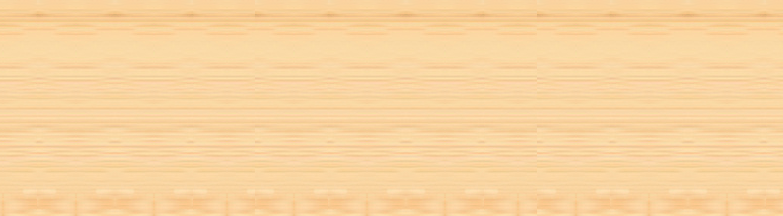 We will have vegetables.
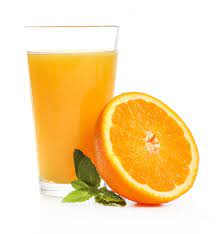 What drink will you have at the party?
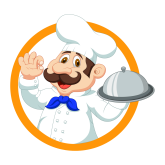 A
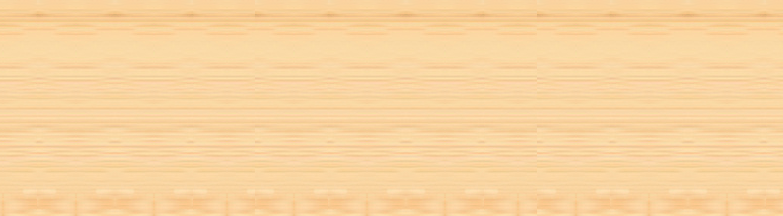 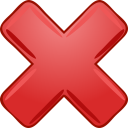 We will have watermelon juice.
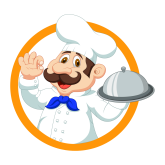 B
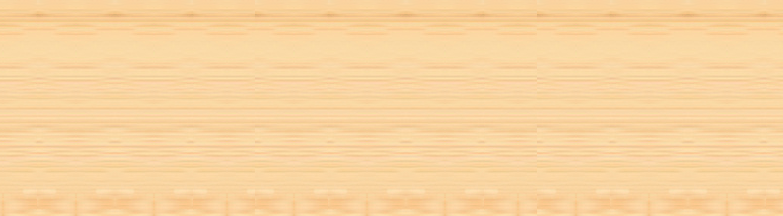 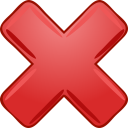 Time’s up!
We will have grape juice.
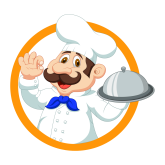 C
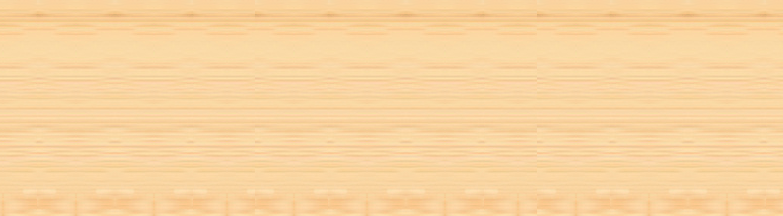 We will have apple juice.
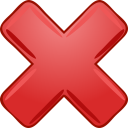 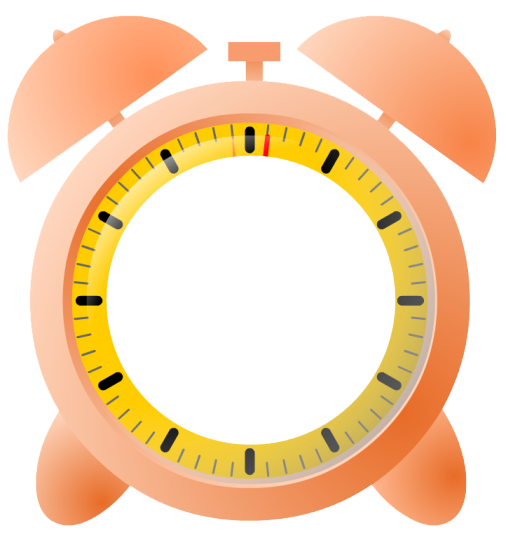 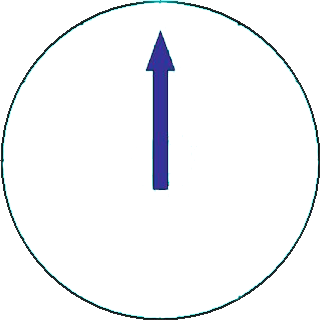 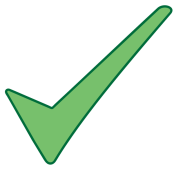 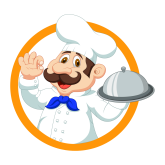 D
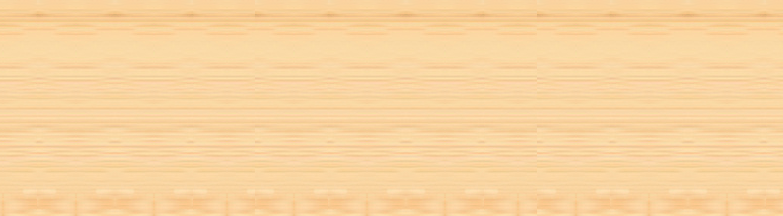 We will have orange juice.
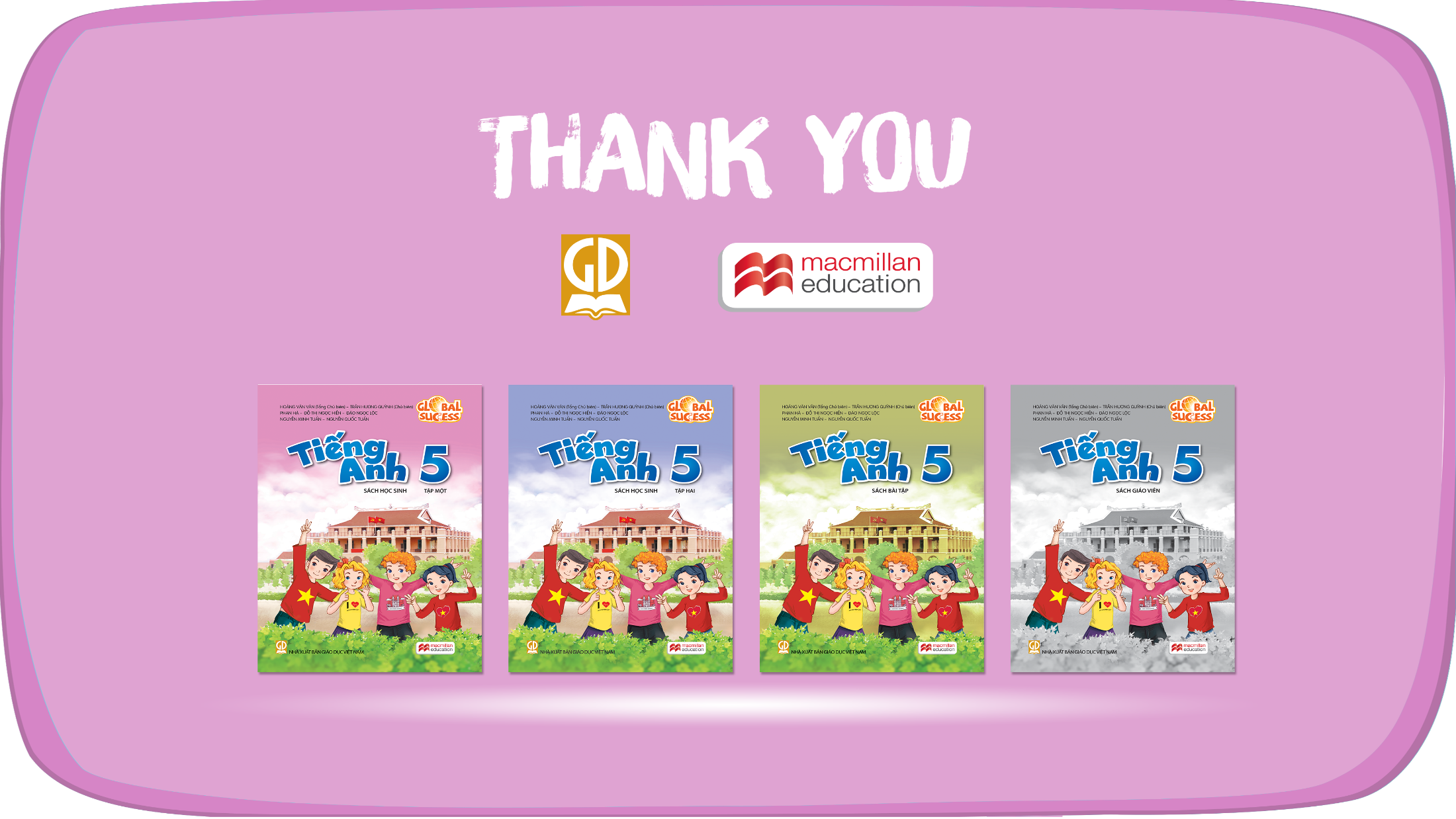 Website: hoclieu.vn
Fanpage: https://www.facebook.com/tienganhglobalsuccess.vn/